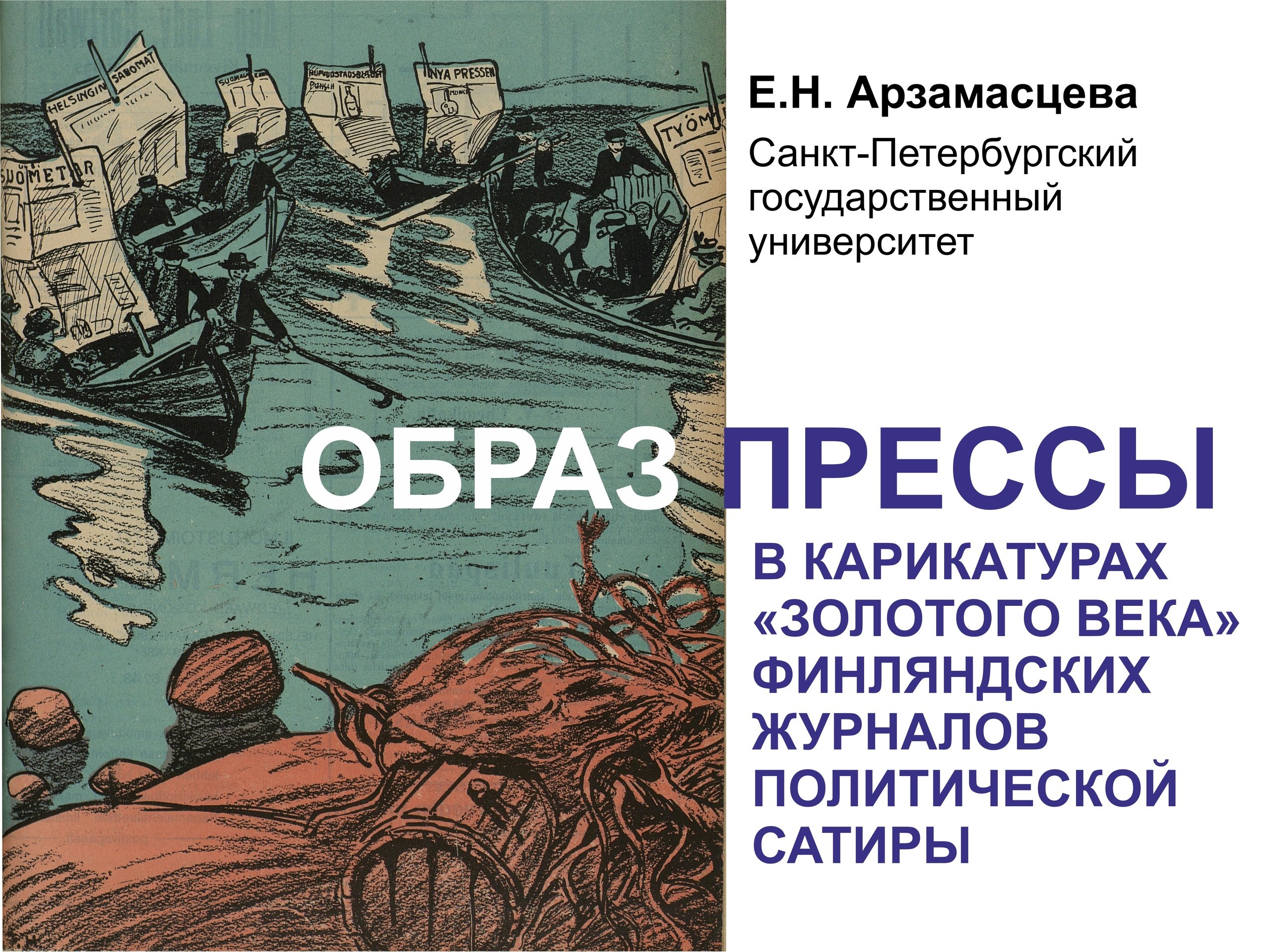 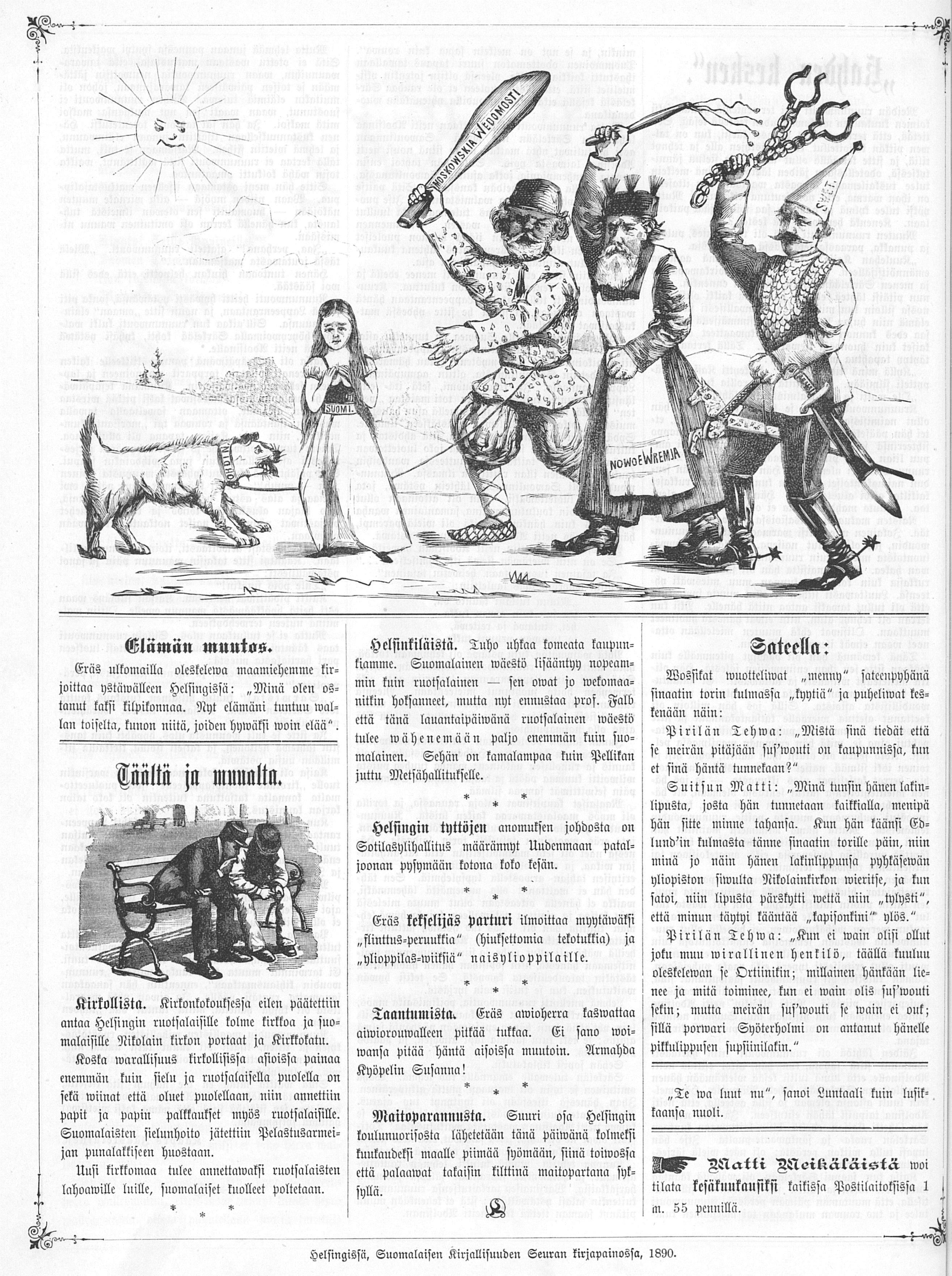 [Speaker Notes: Matti Meikäläinen 31.05.1890]
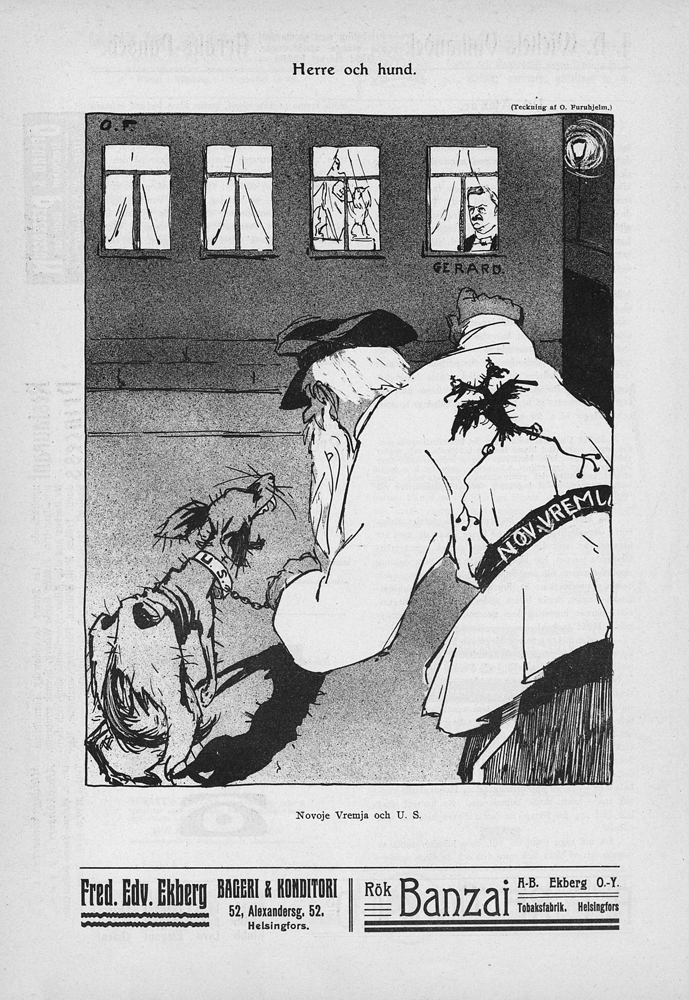 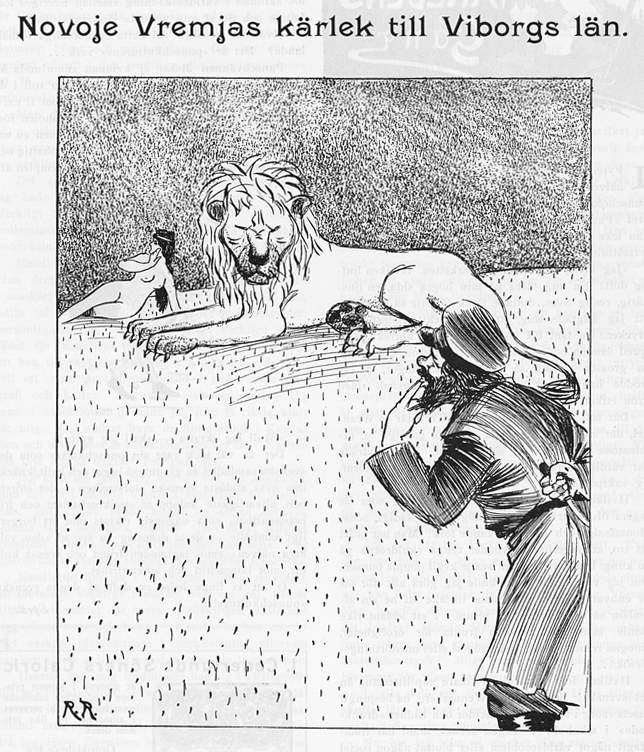 [Speaker Notes: Fyren № 6 08.02.1908 стр. 4              Fyren № 38 18.09.1909]
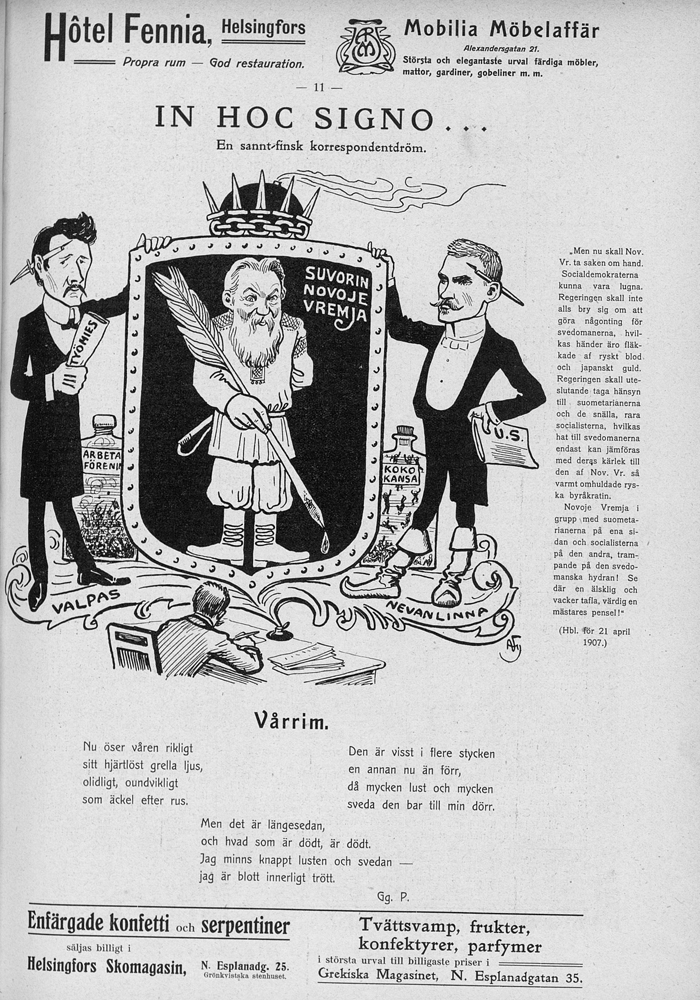 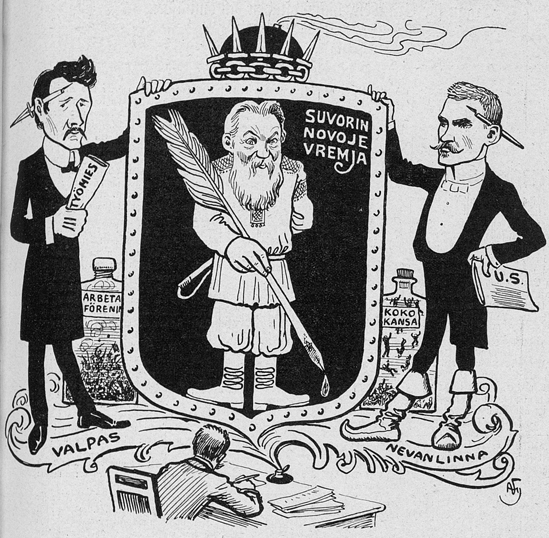 [Speaker Notes: Fyren № 18 01.05.1907 стр. 11]
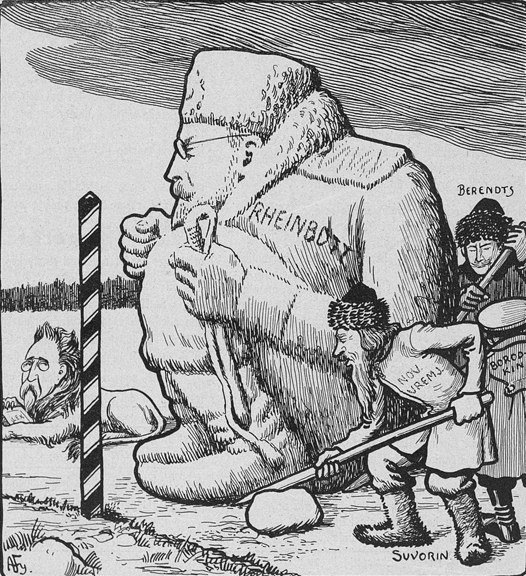 [Speaker Notes: Fyren № 49 08.12.1906]
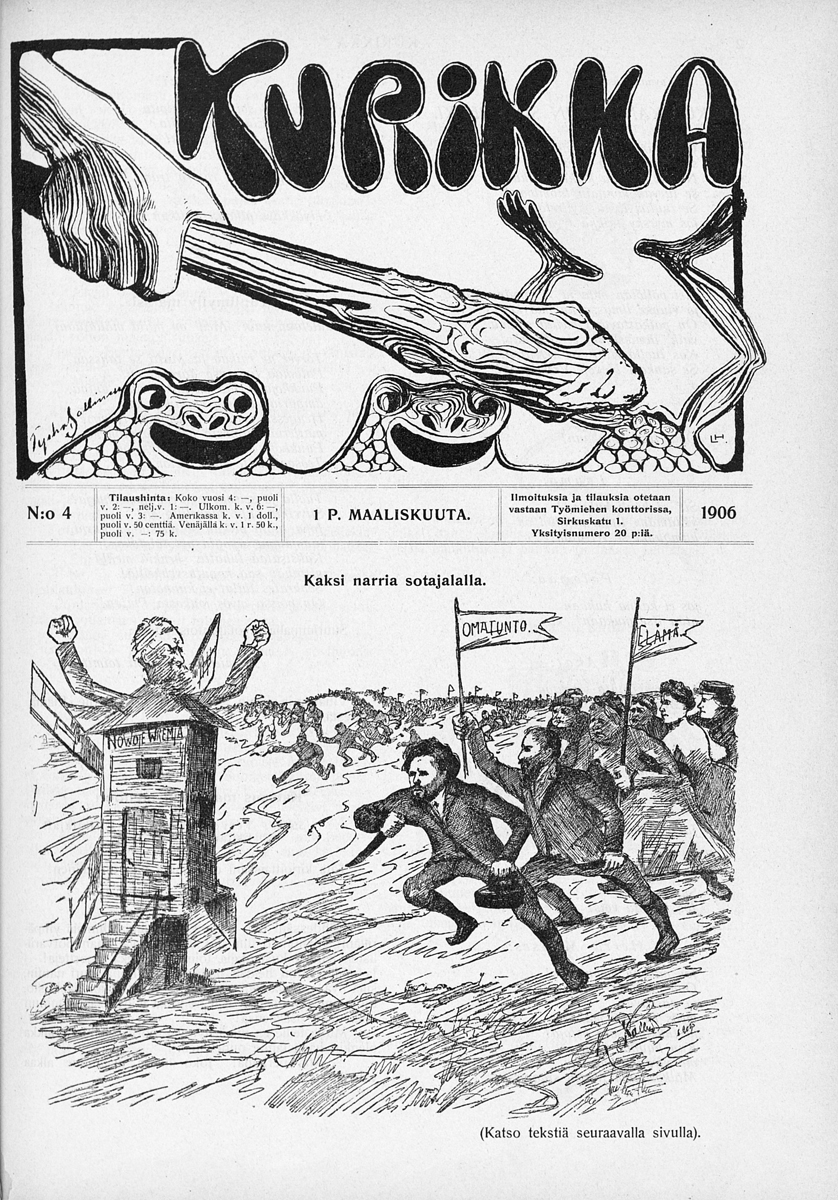 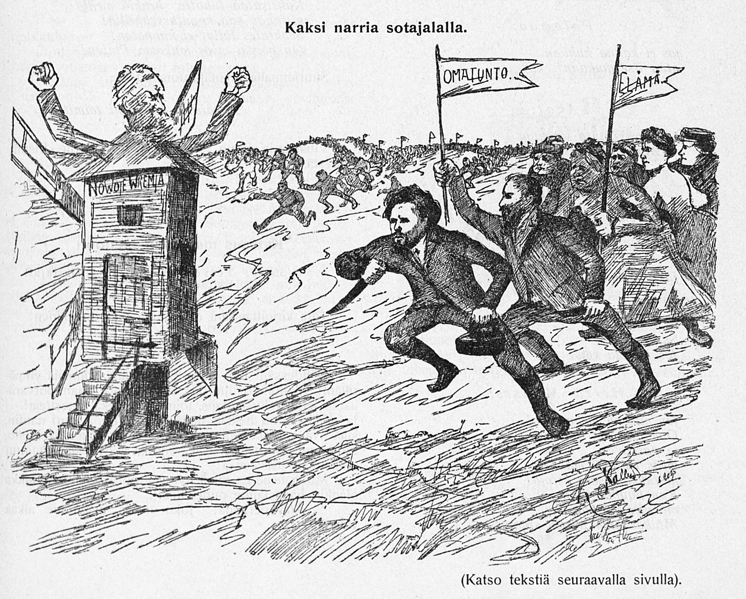 [Speaker Notes: Kurikka № 4 01.03.1906]
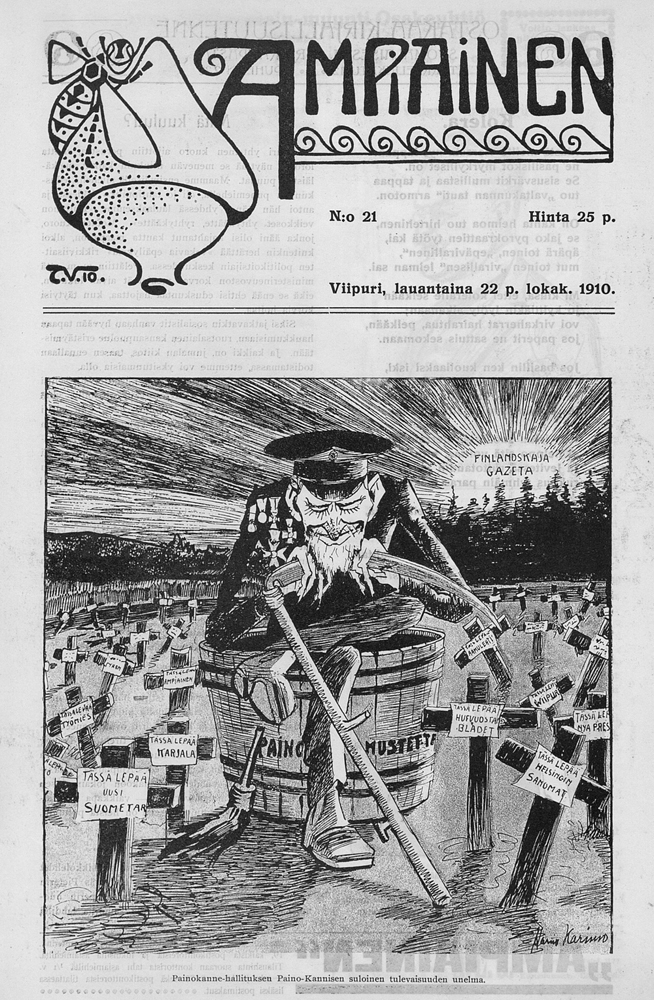 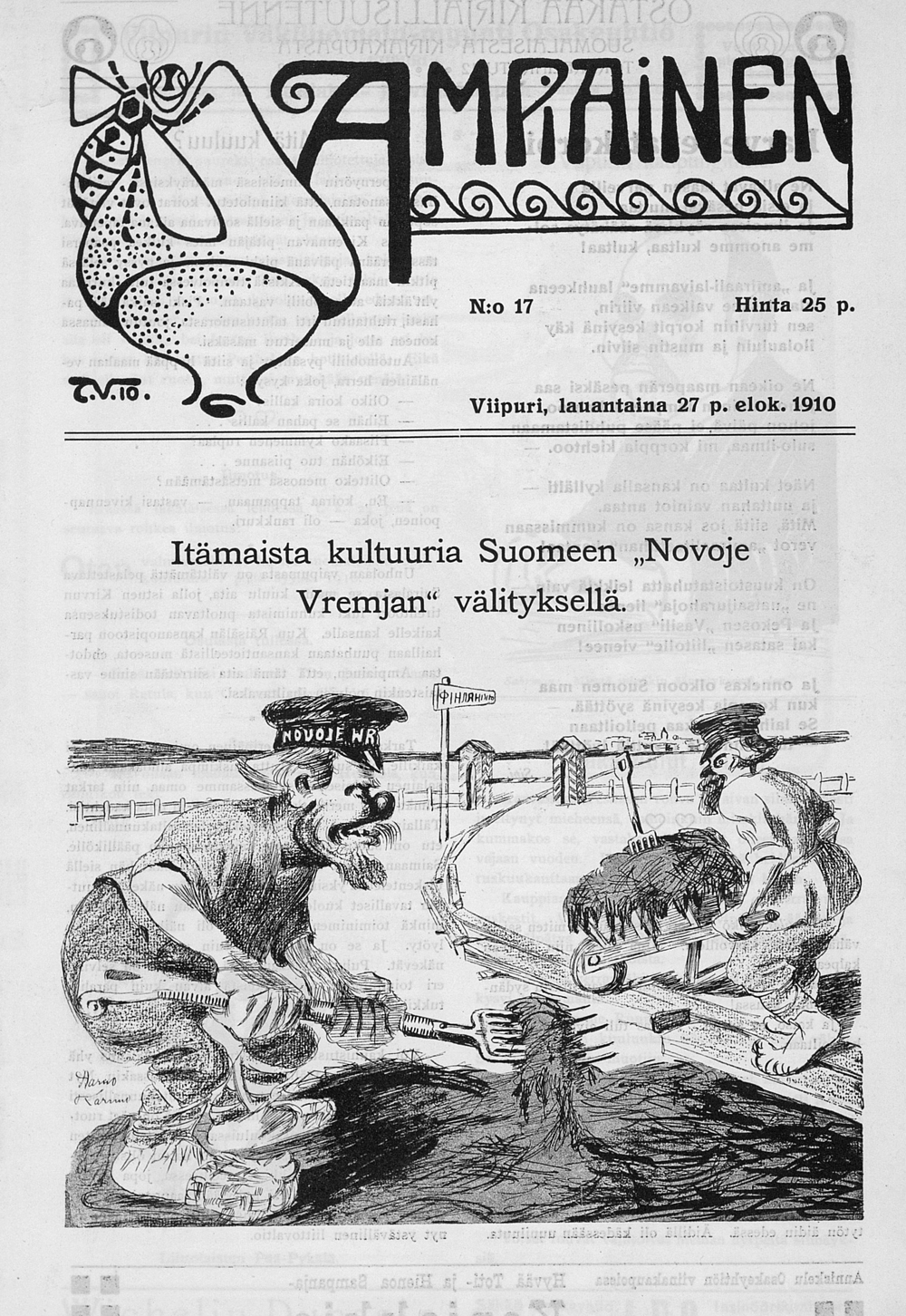 [Speaker Notes: Ampiainen № 17 27.08.1910         Ampiainen № 21 22.10.1910]
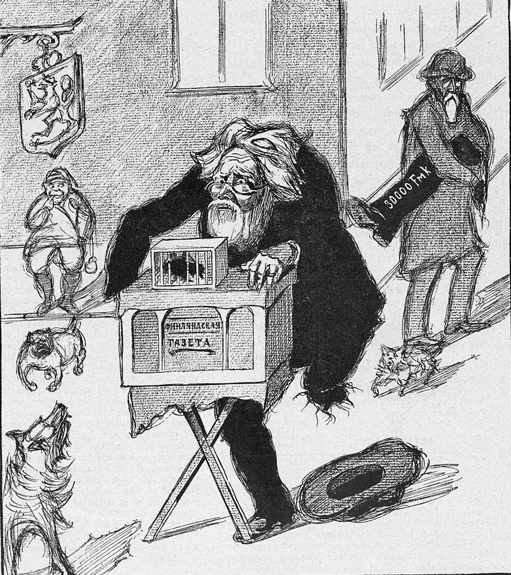 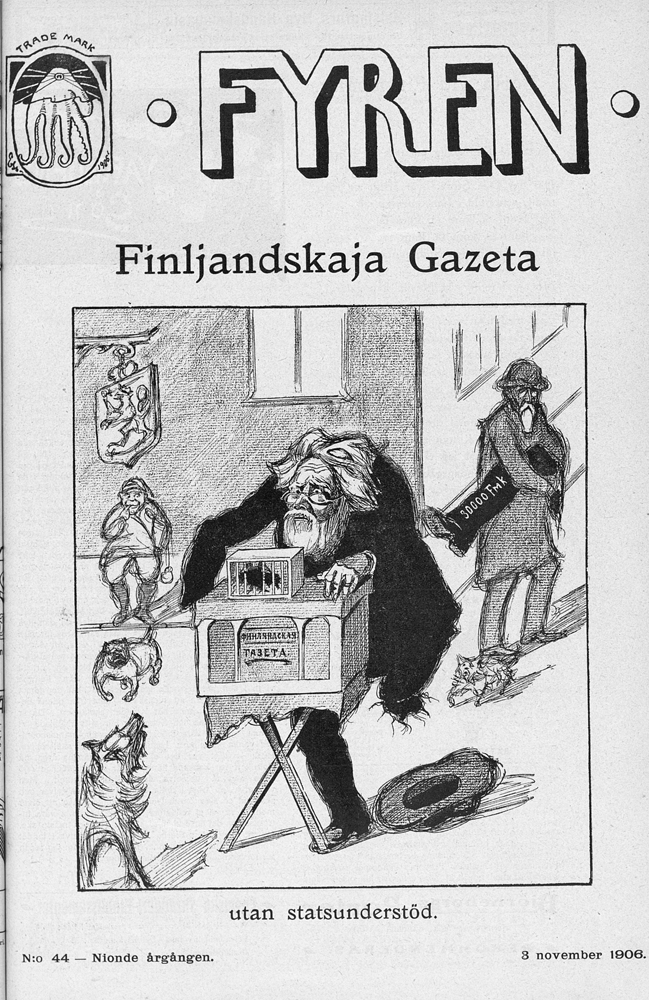 [Speaker Notes: Fyren № 44 03.11.1906]
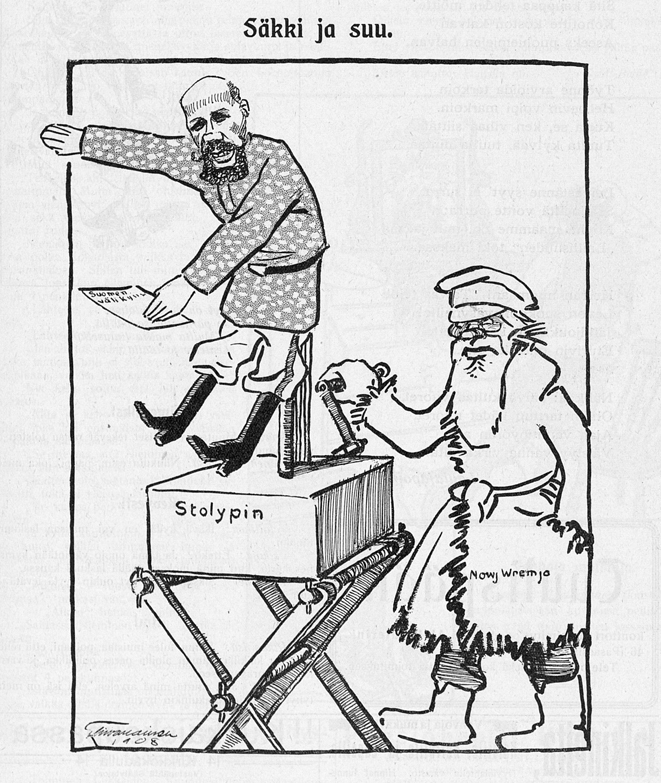 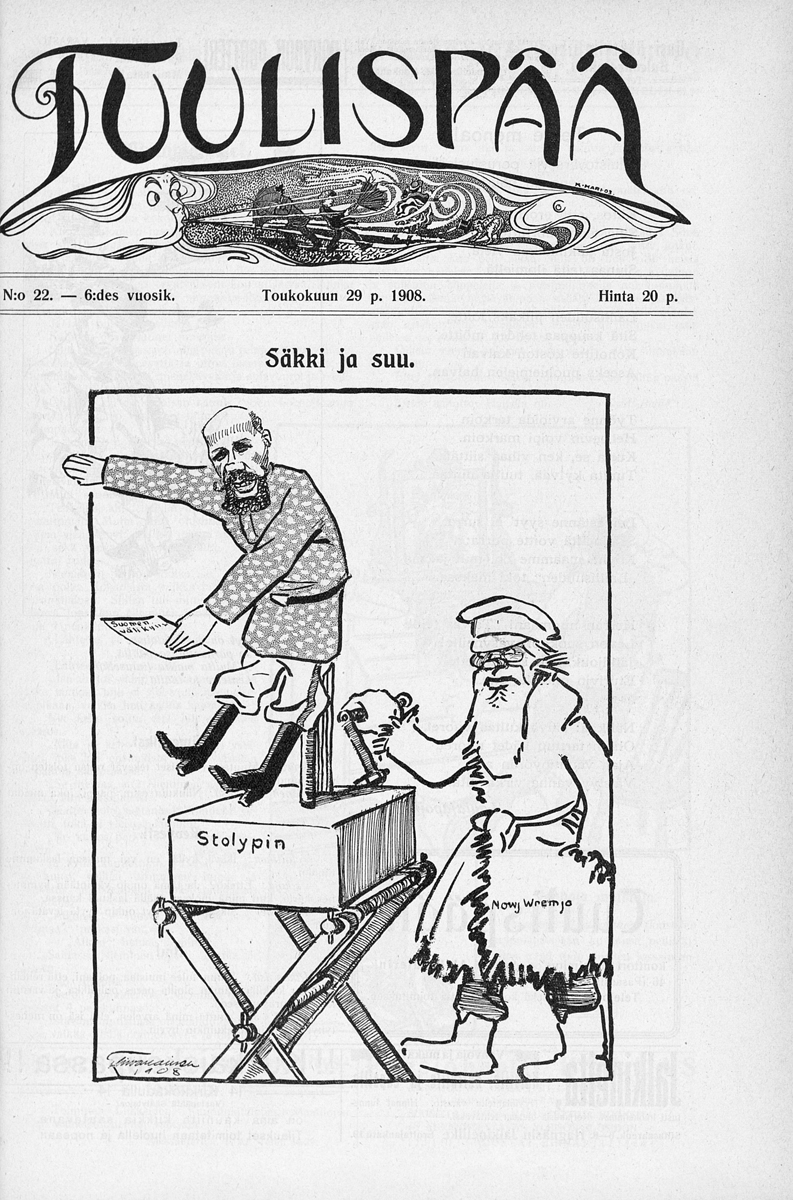 [Speaker Notes: Tuulispää № 22 29.05.1908]
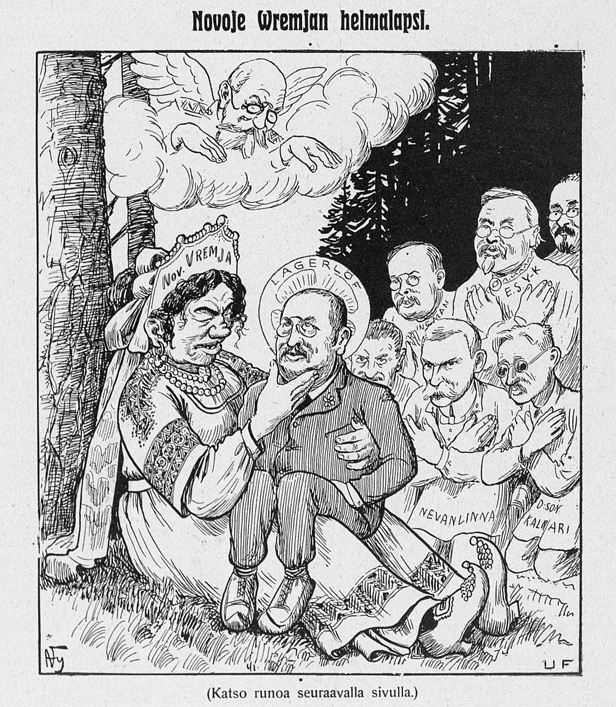 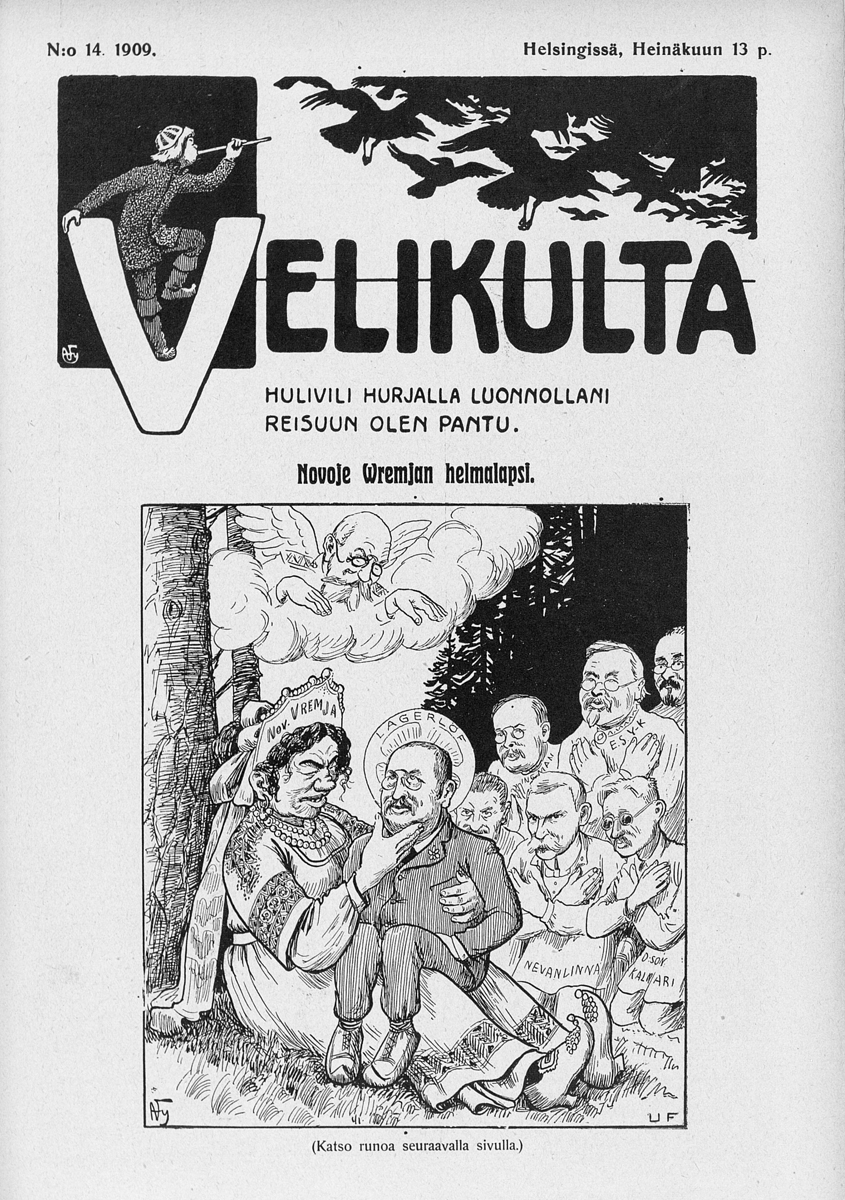 [Speaker Notes: Velikulta № 14 13.07.1909]
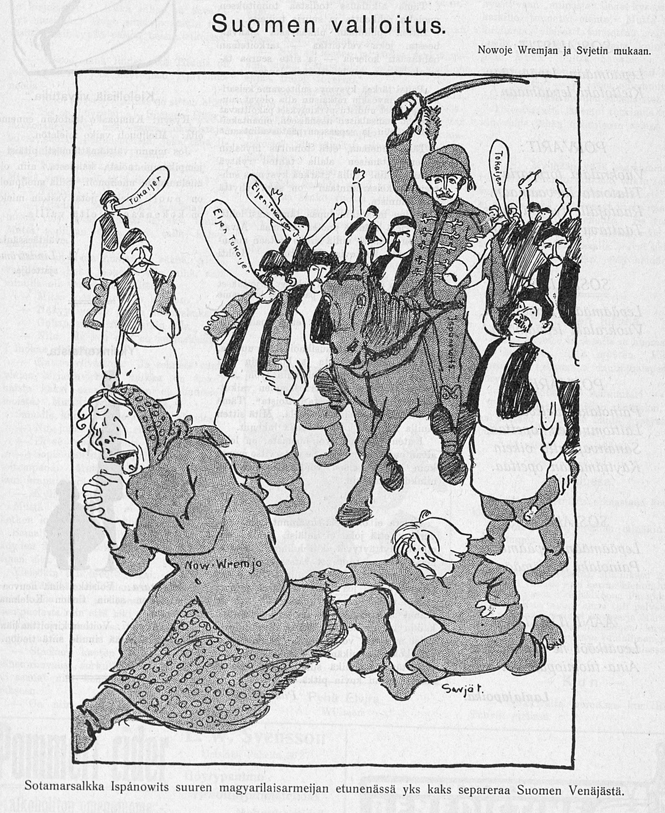 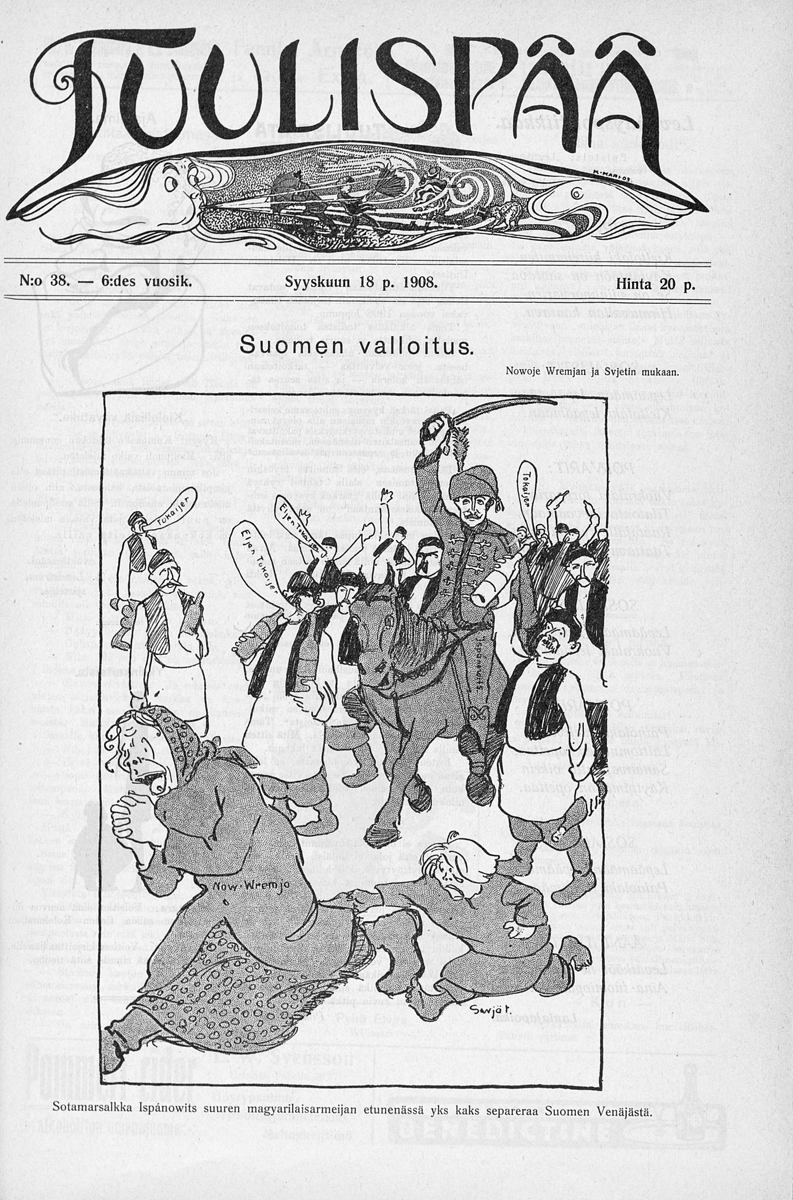 [Speaker Notes: Tuulispää № 38 18.09.1908]
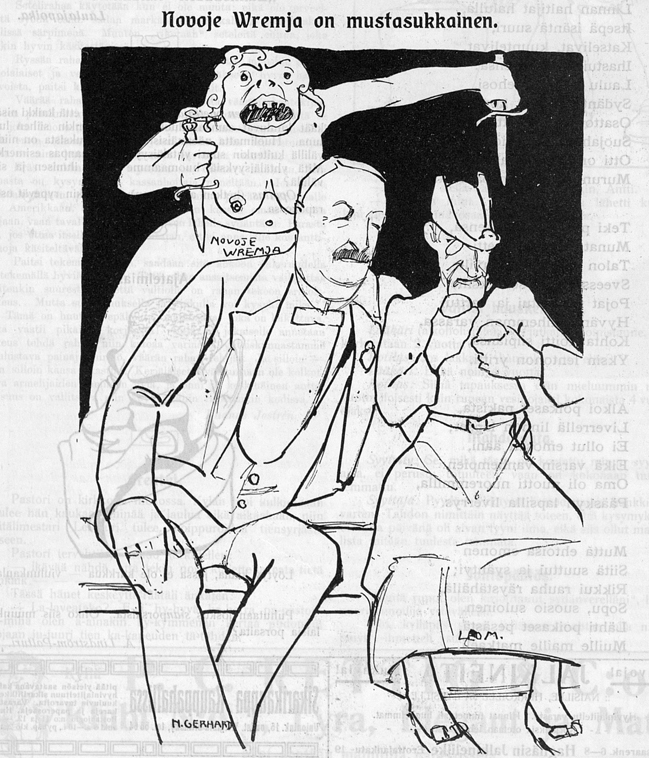 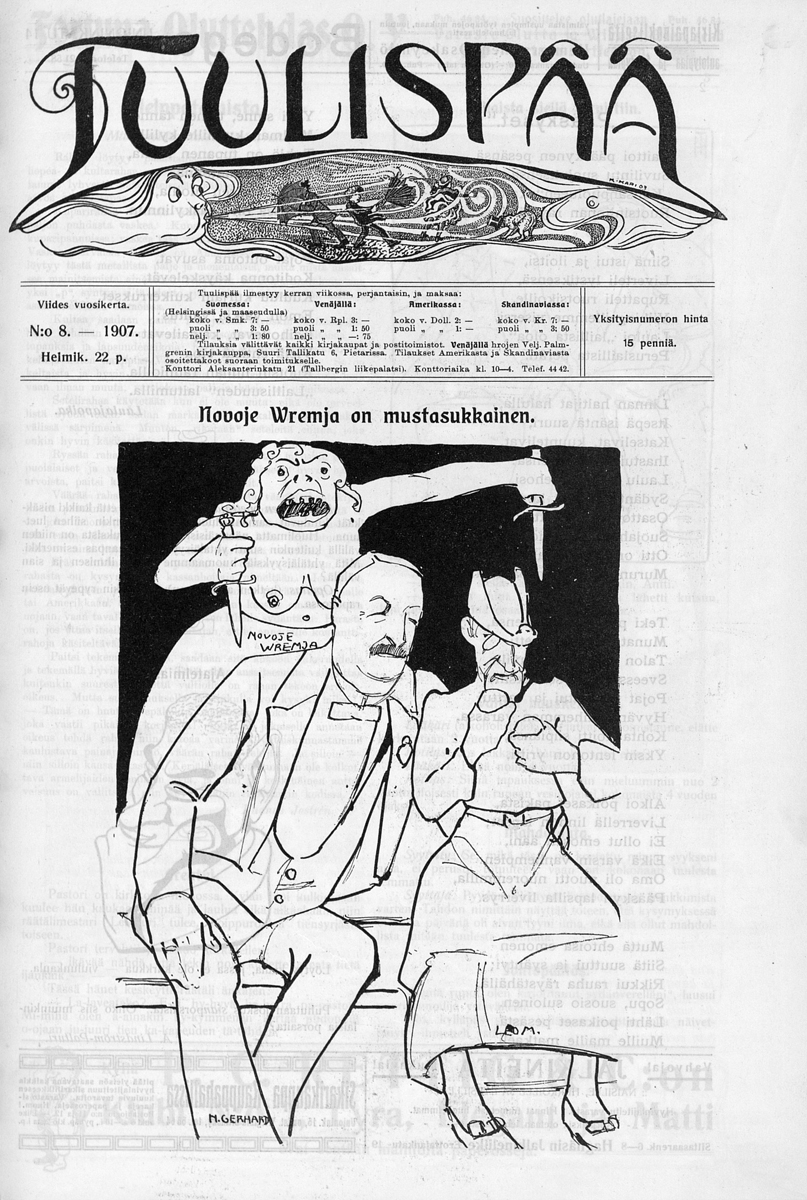 [Speaker Notes: Tuulispää № 8 22.02.1907]
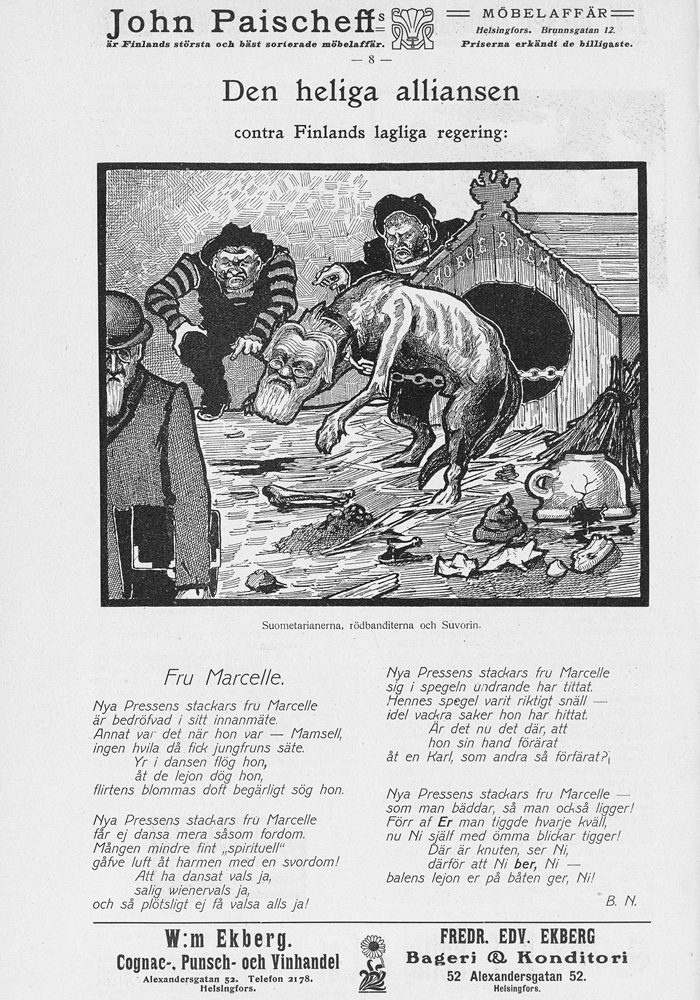 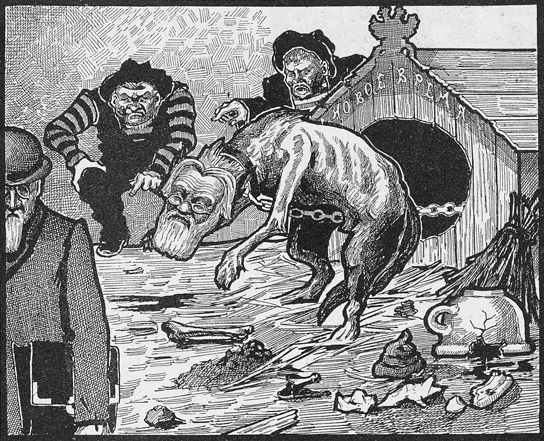 [Speaker Notes: Fyren № 1-2 12.01.1907 стр. 10]
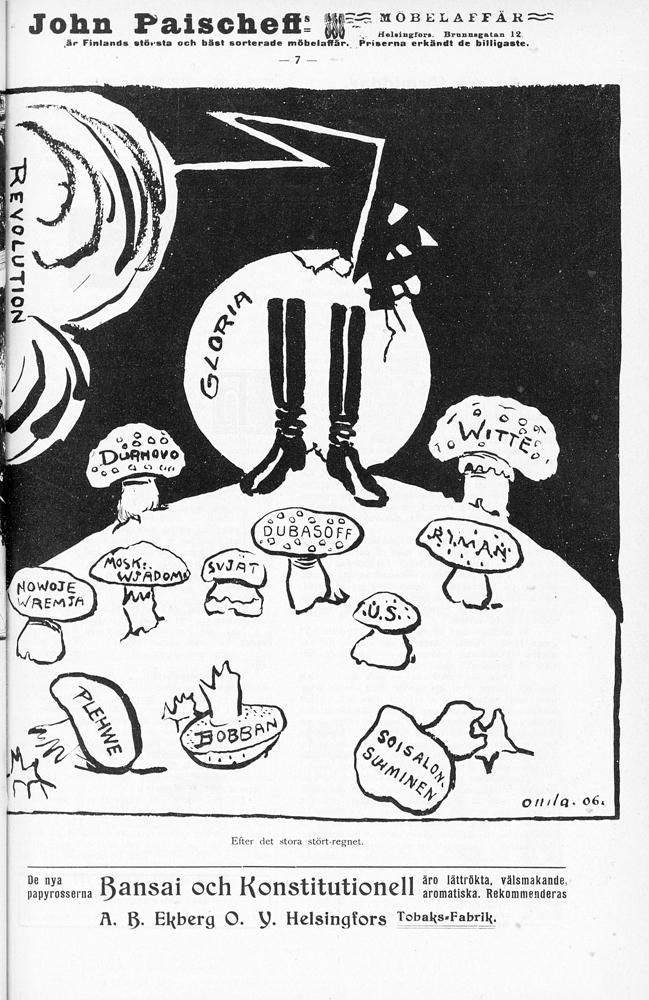 [Speaker Notes: Fyren № 9 03.03.1906 стр. 7]
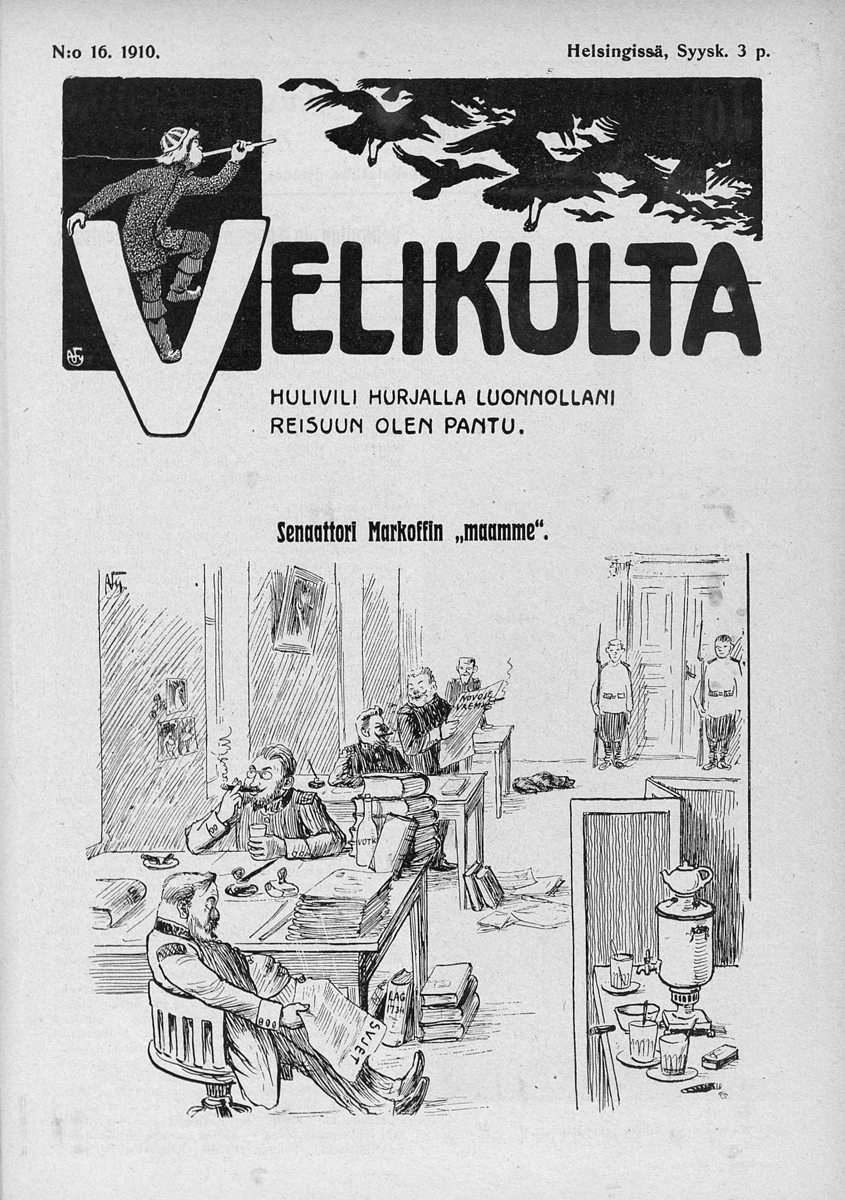 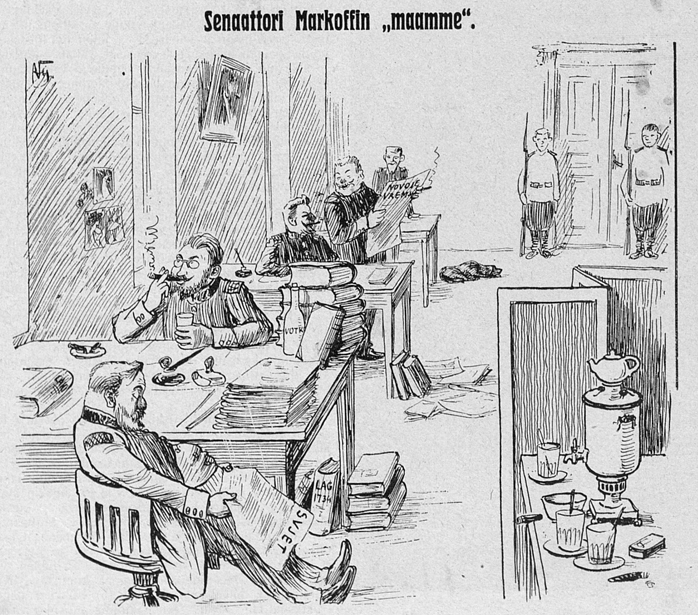 [Speaker Notes: Velikulta № 16 03.09.1910
Читтели этих газет]
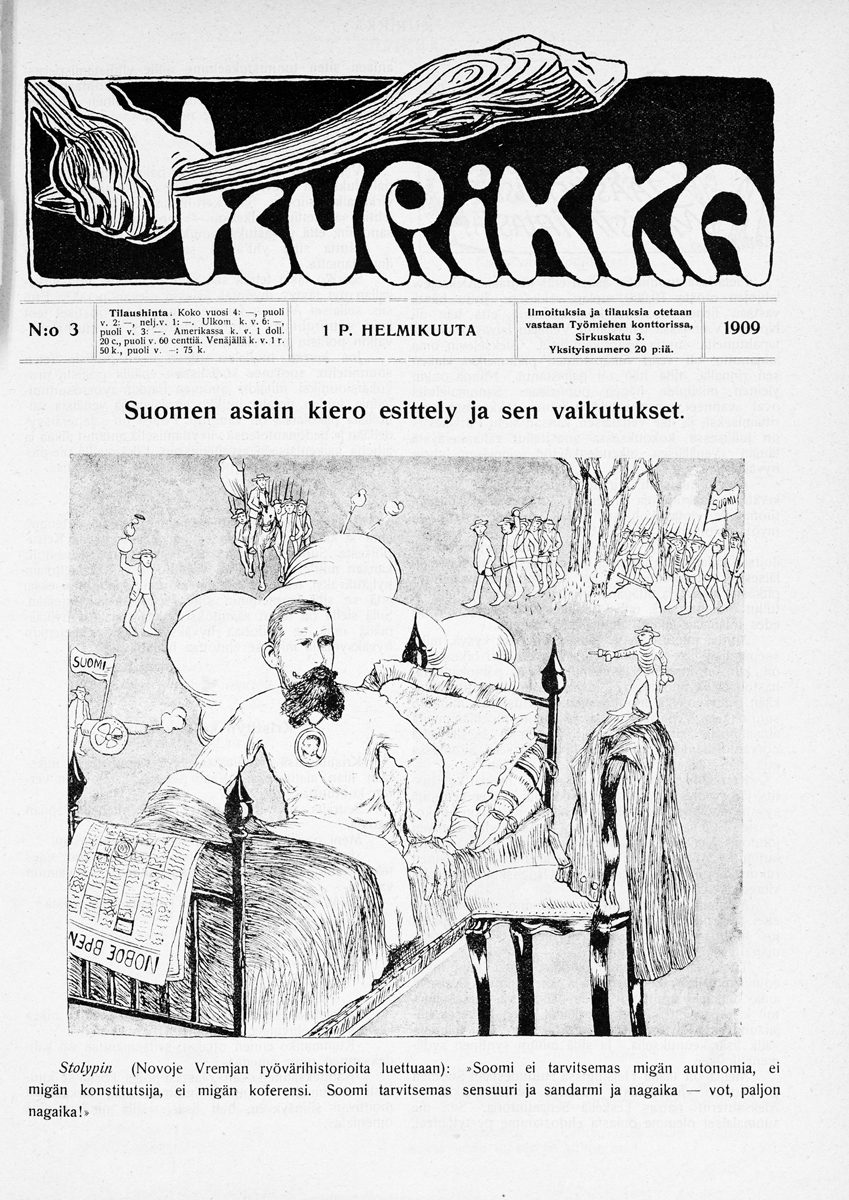 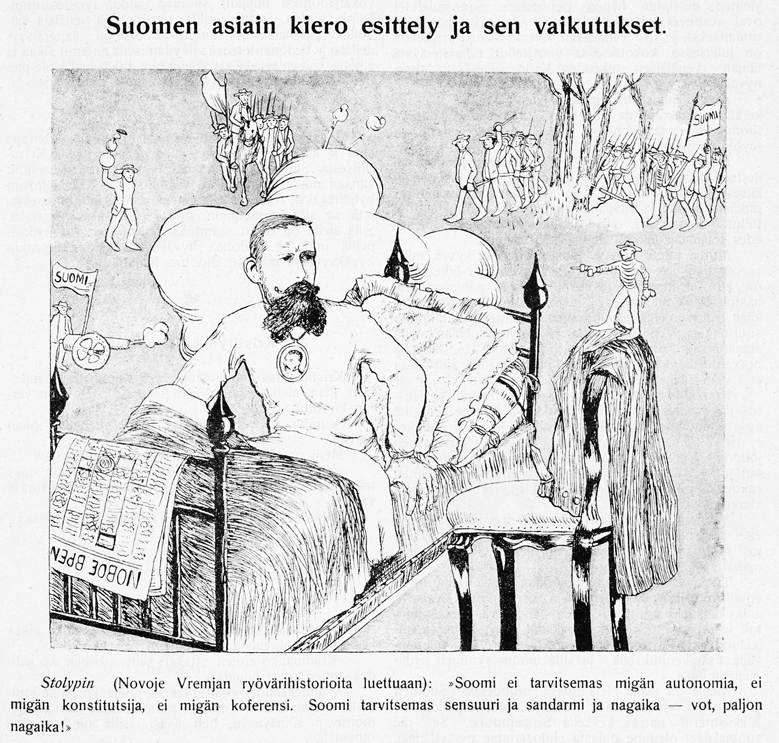 [Speaker Notes: Kurikka № 3 01.021909]
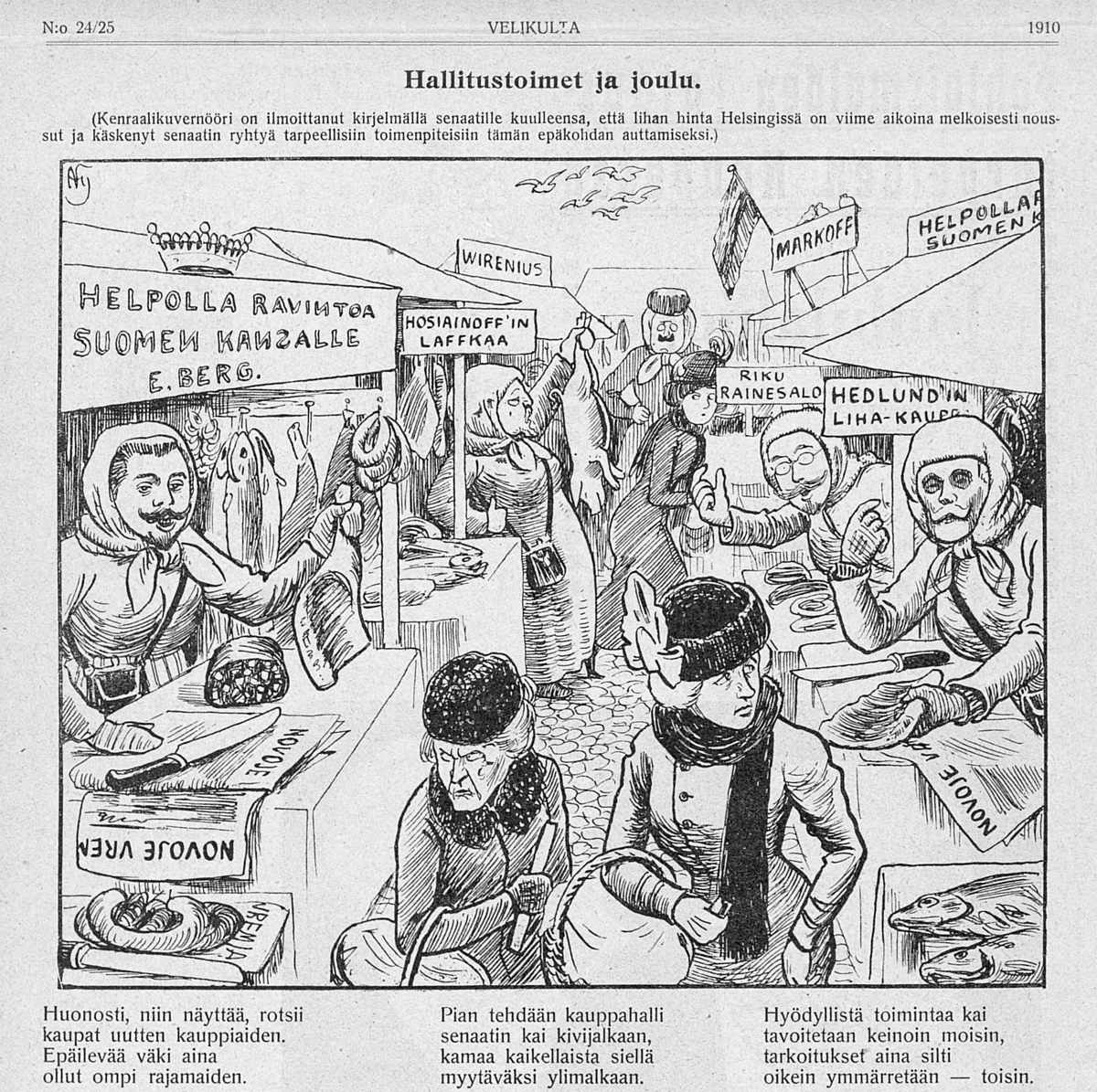 [Speaker Notes: Velikulta № 24-25 01.12.1910 стр. 12
В виде газеты, но с явно негативным подтекстом]
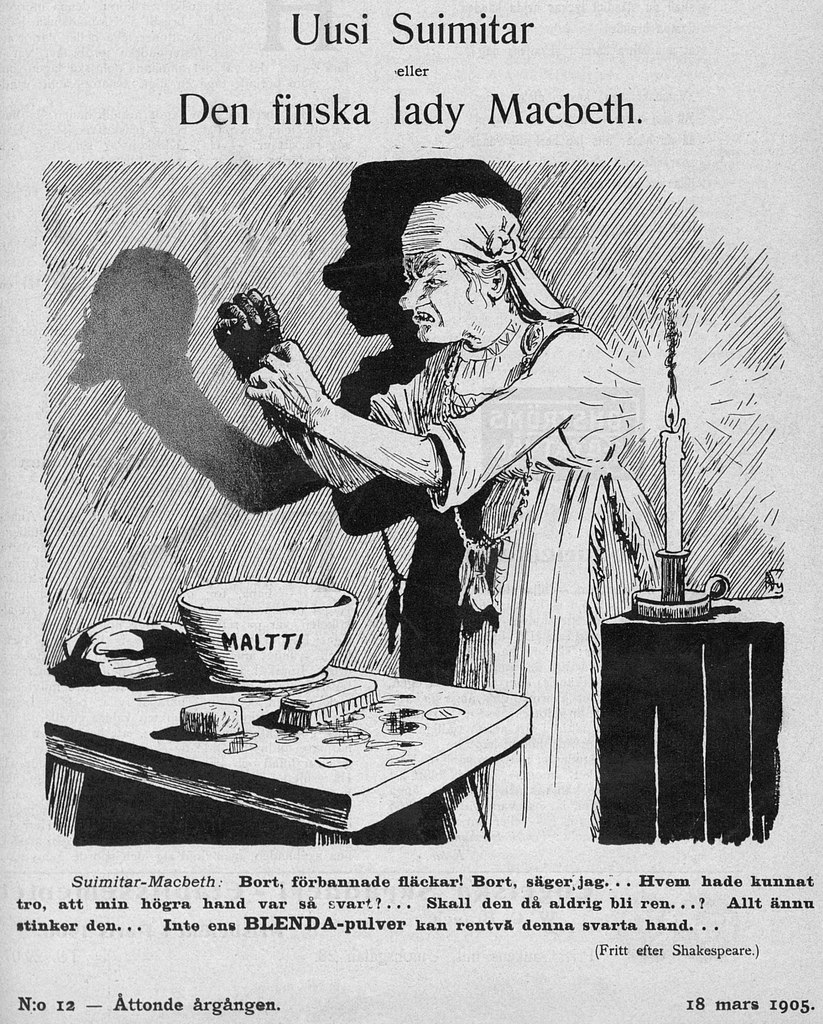 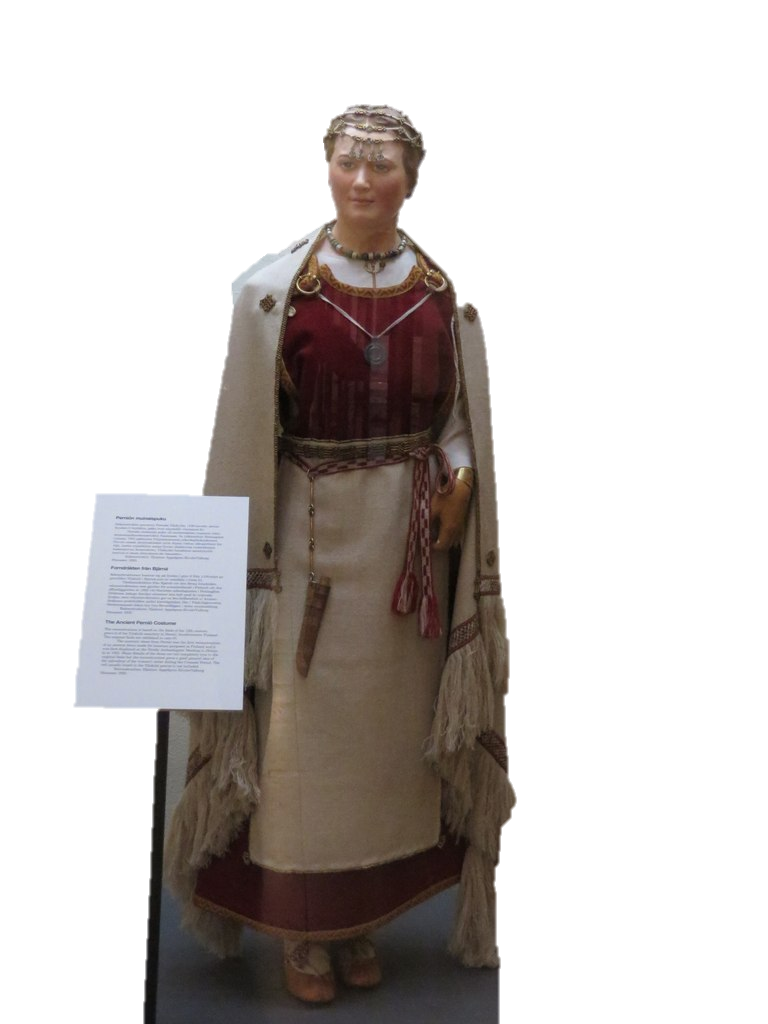 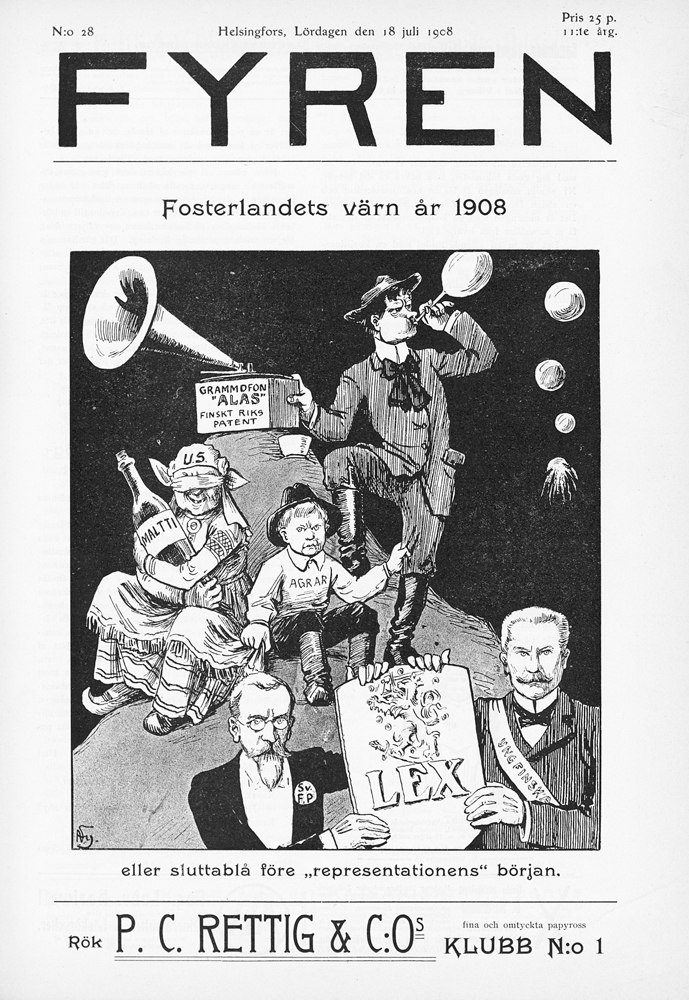 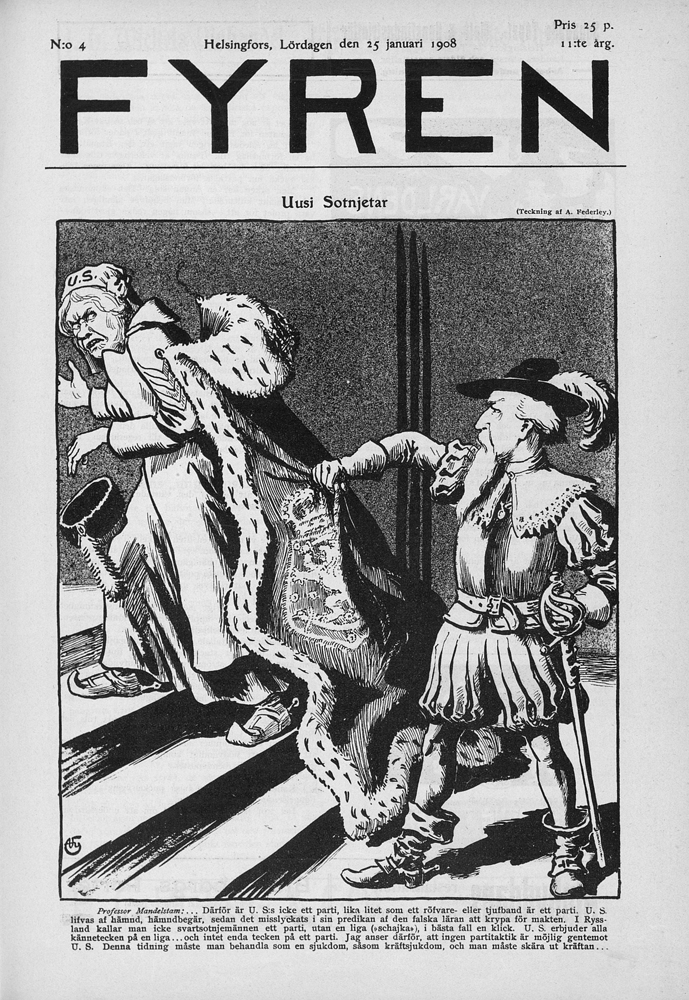 [Speaker Notes: Fyren № 28 18.07.1908       Fyren № 4 25.01.1908]
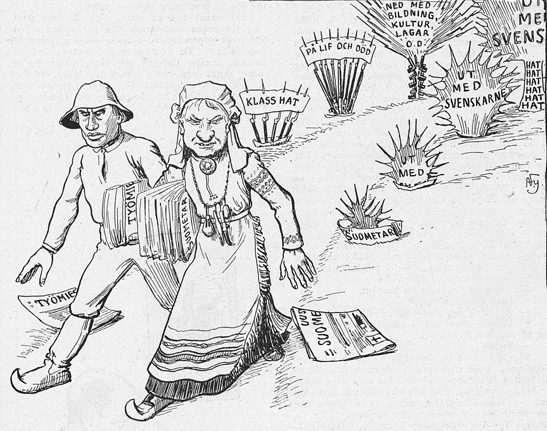 [Speaker Notes: Fyren № 25 23.06.1906]
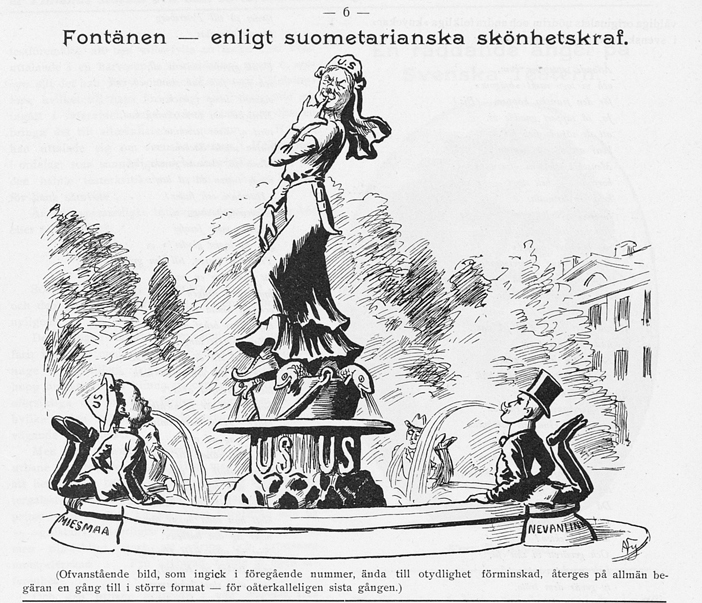 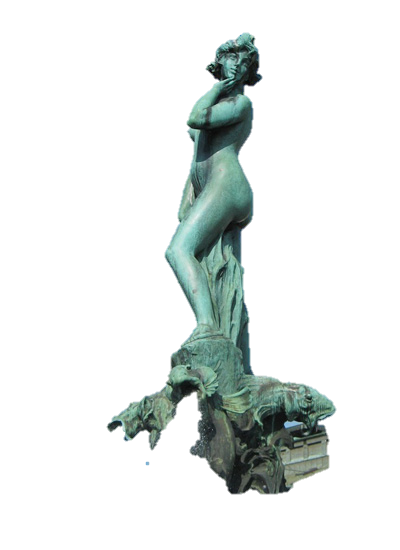 [Speaker Notes: Fyren № 40 10.10.1908 стр. 6http://www.igotofin.ru/uploads/images/helsinki_monument_4_1.jpg]
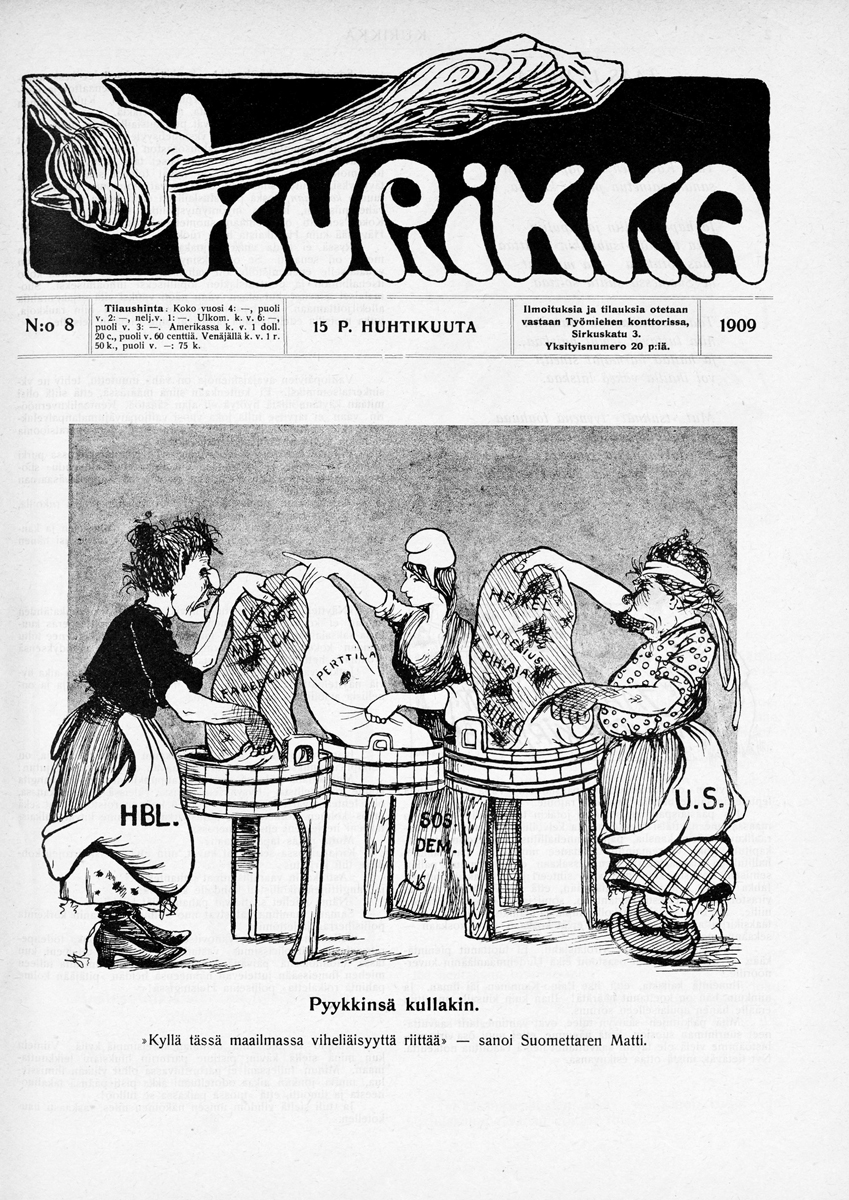 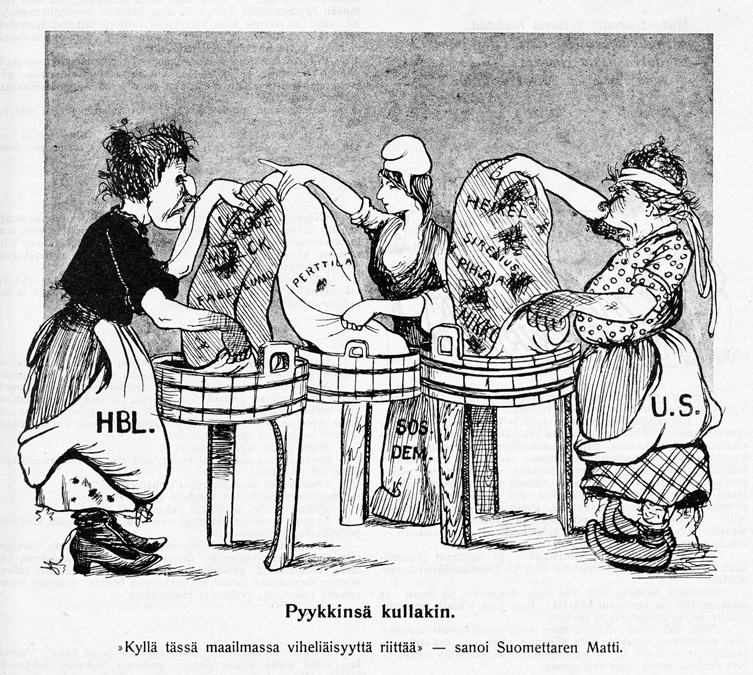 [Speaker Notes: Kurikka № 8 15.04.1909]
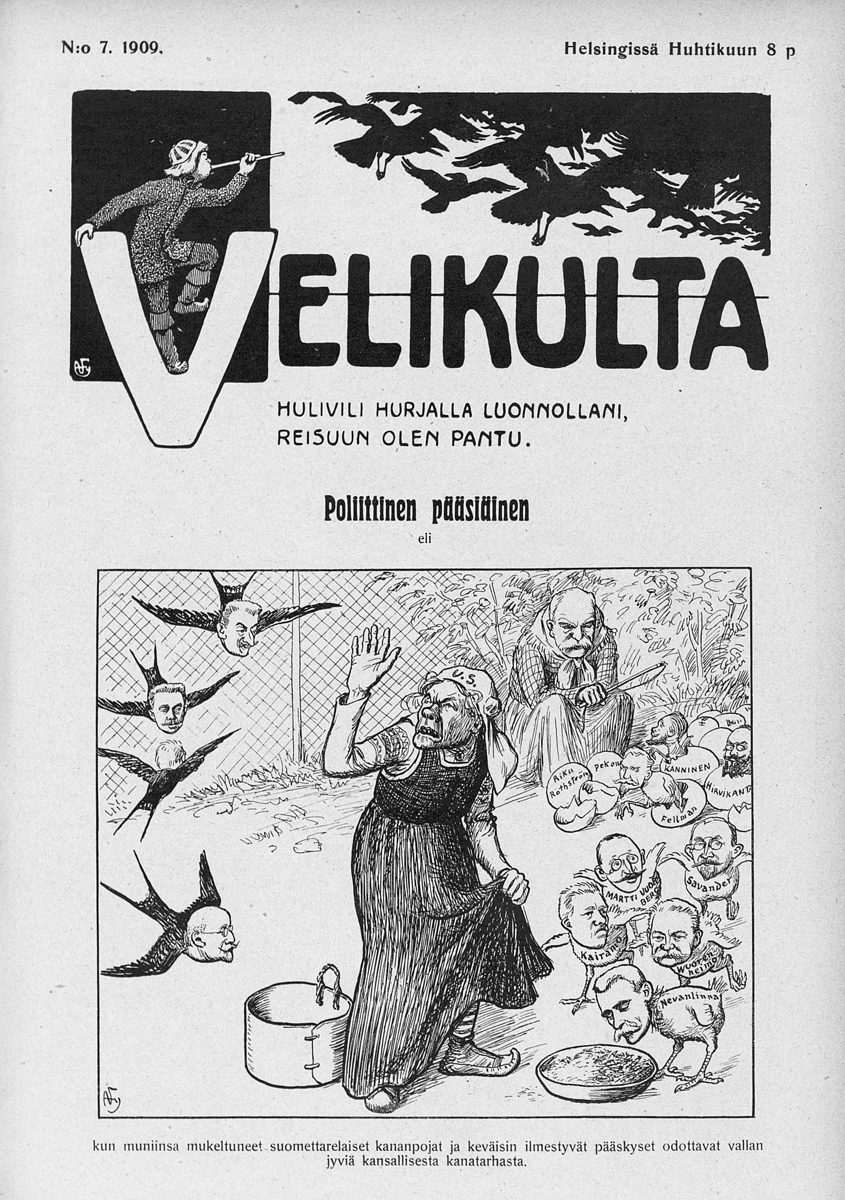 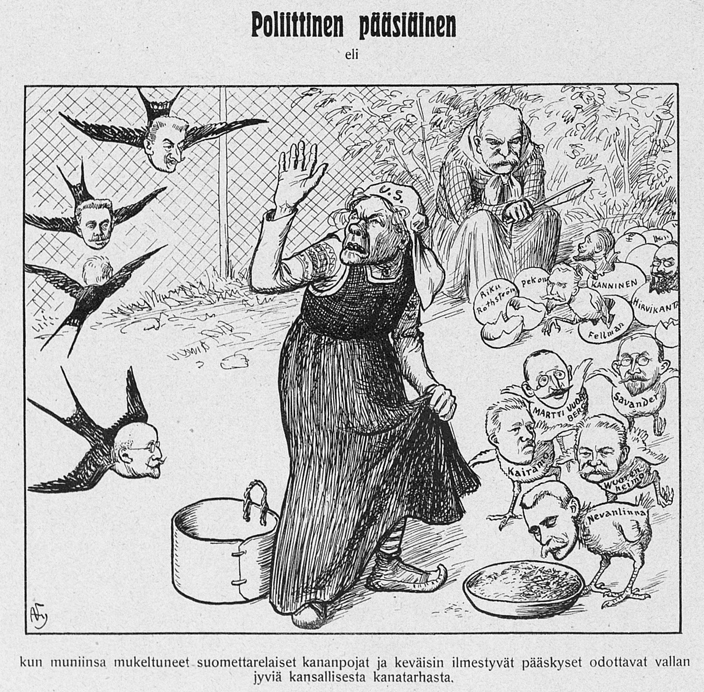 [Speaker Notes: Velikulta № 7 08.04.1909]
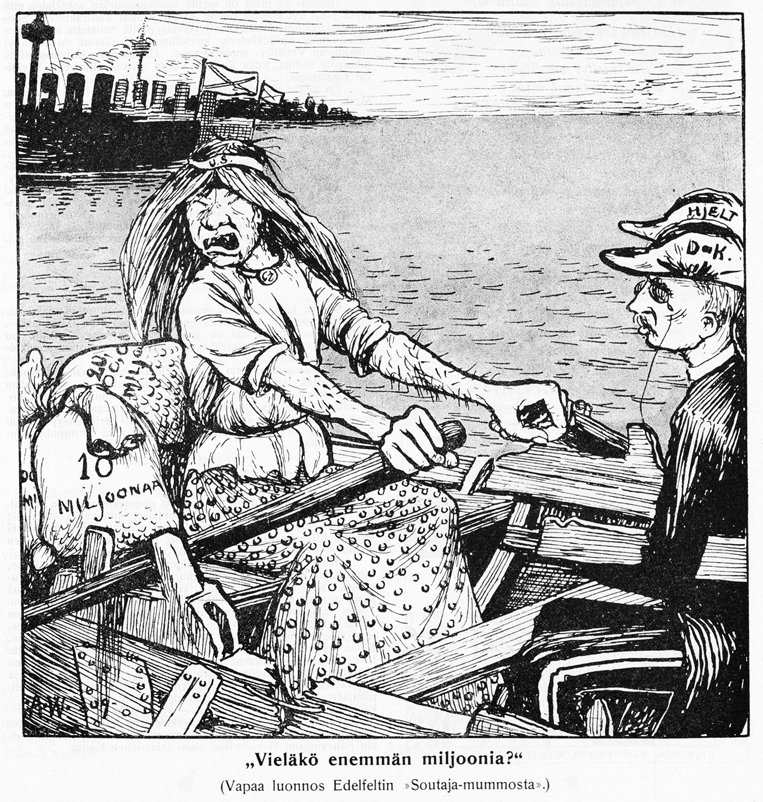 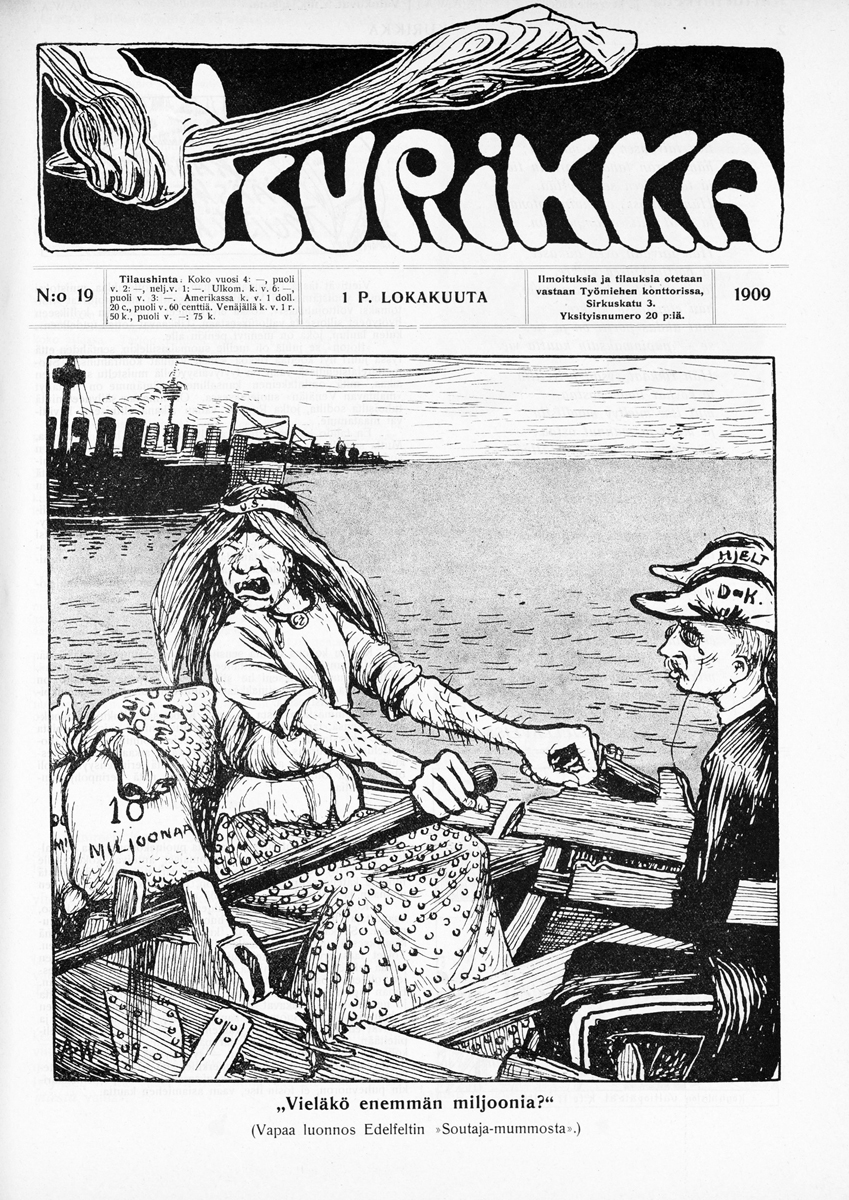 [Speaker Notes: Kurikka № 19 01.10.1909]
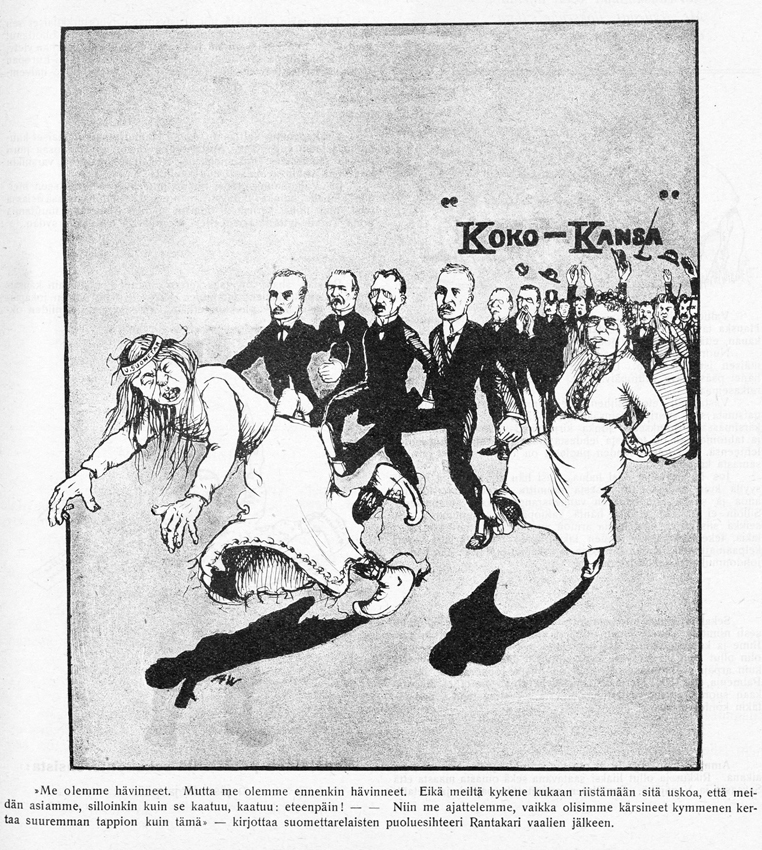 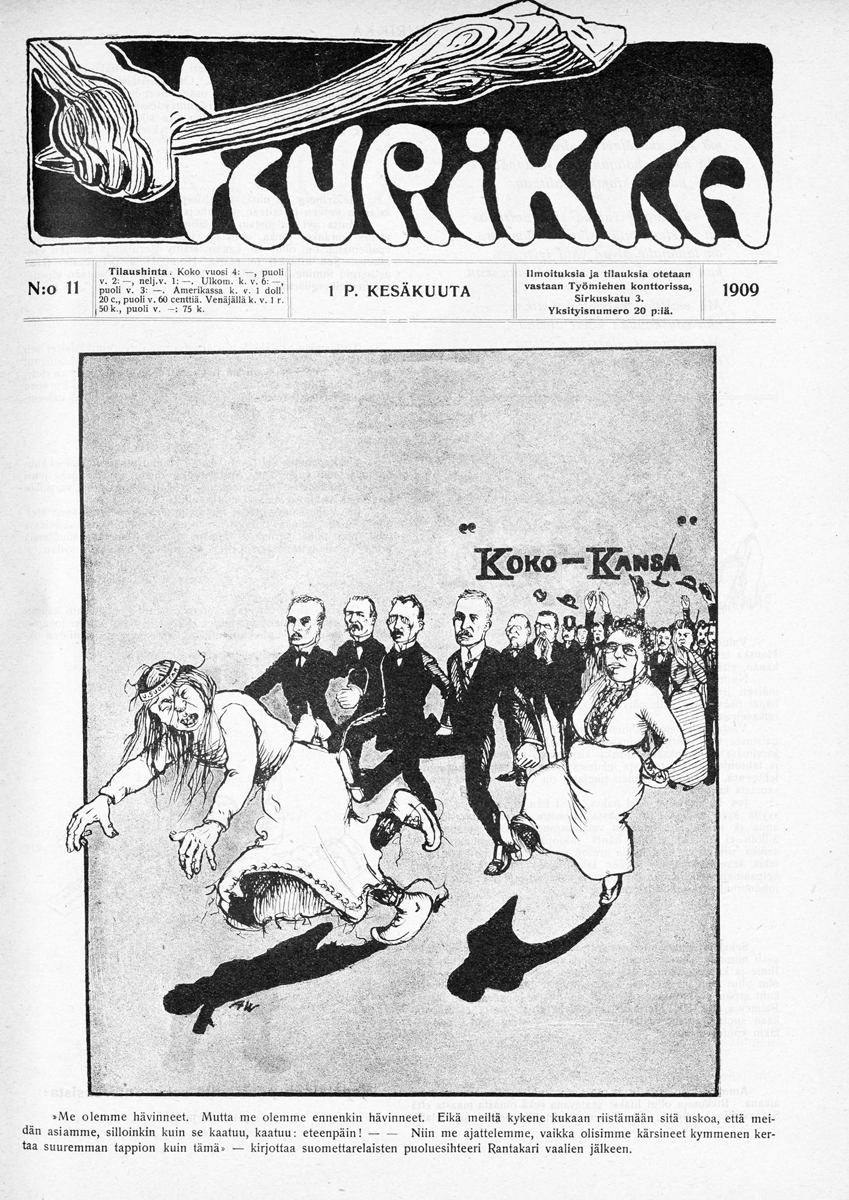 [Speaker Notes: Kurikka № 11 01.06.1909]
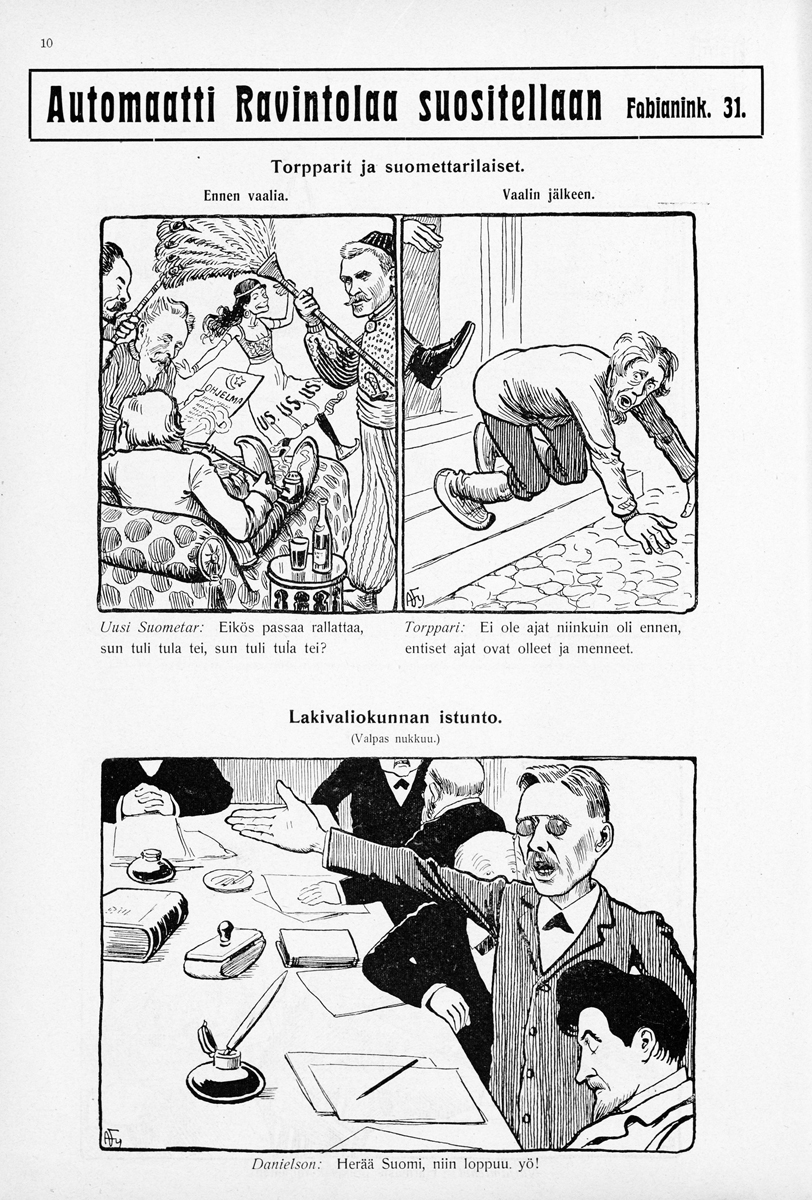 [Speaker Notes: Velikulta № 25-26 01.12.1906 стр. 12]
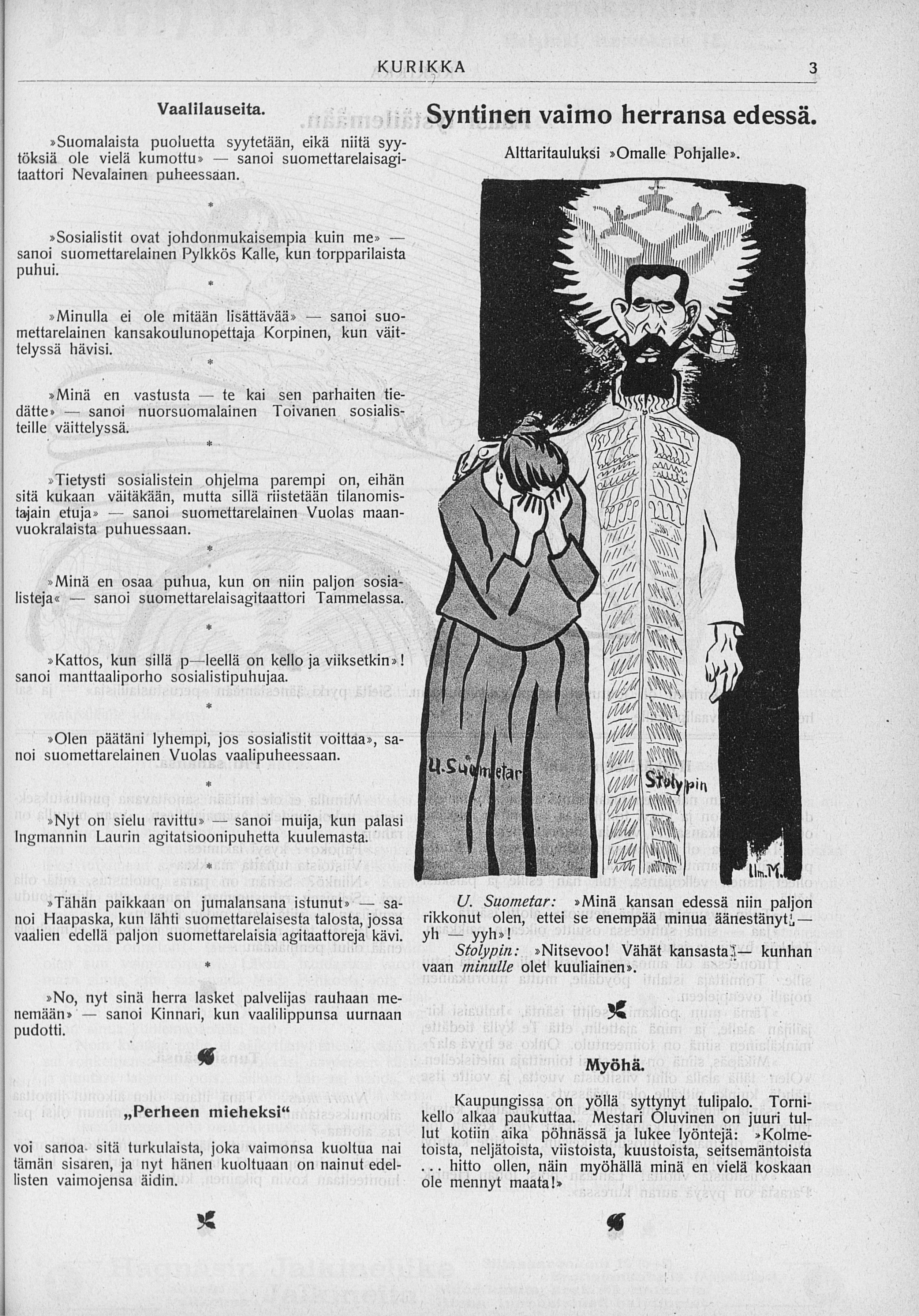 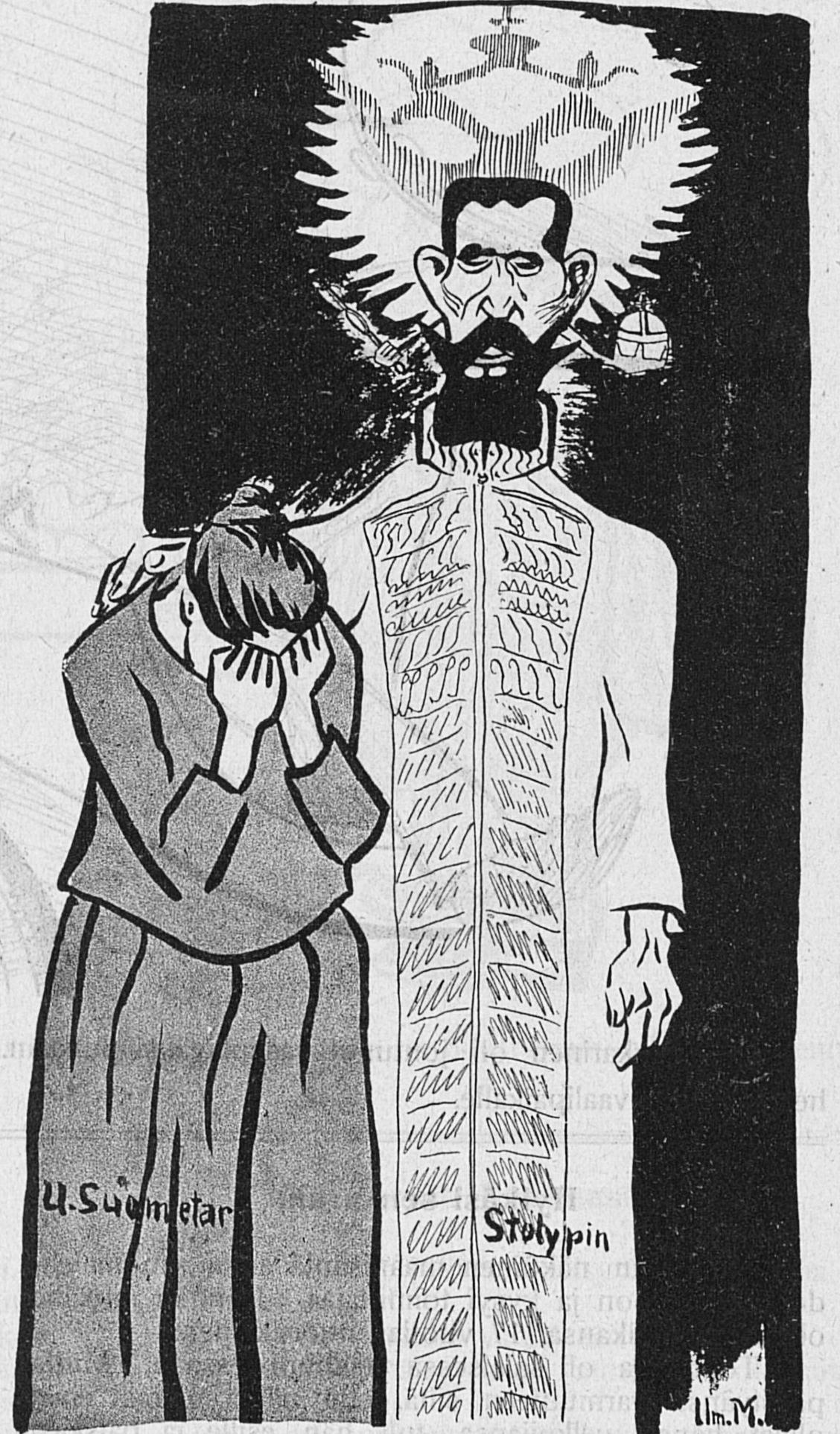 [Speaker Notes: 1908 № 1415.07.1908]
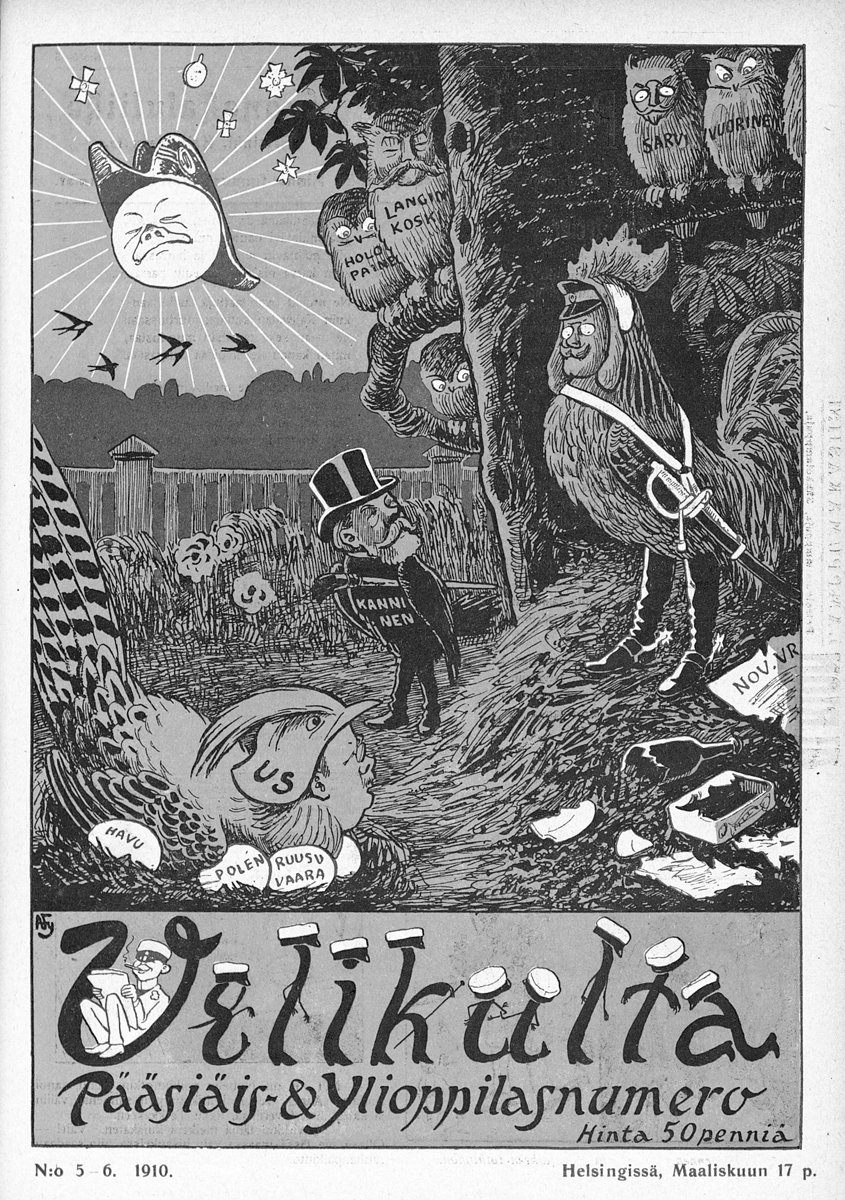 [Speaker Notes: Velikulta № 5-6 17.03.1910]
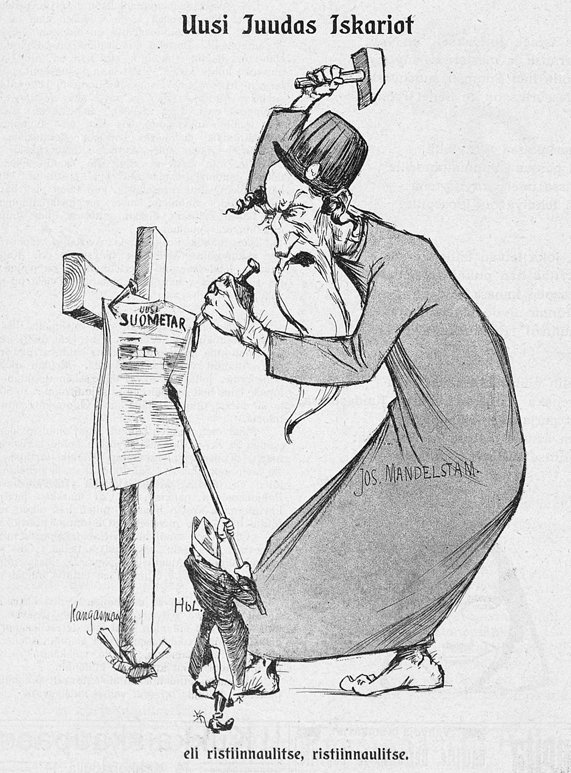 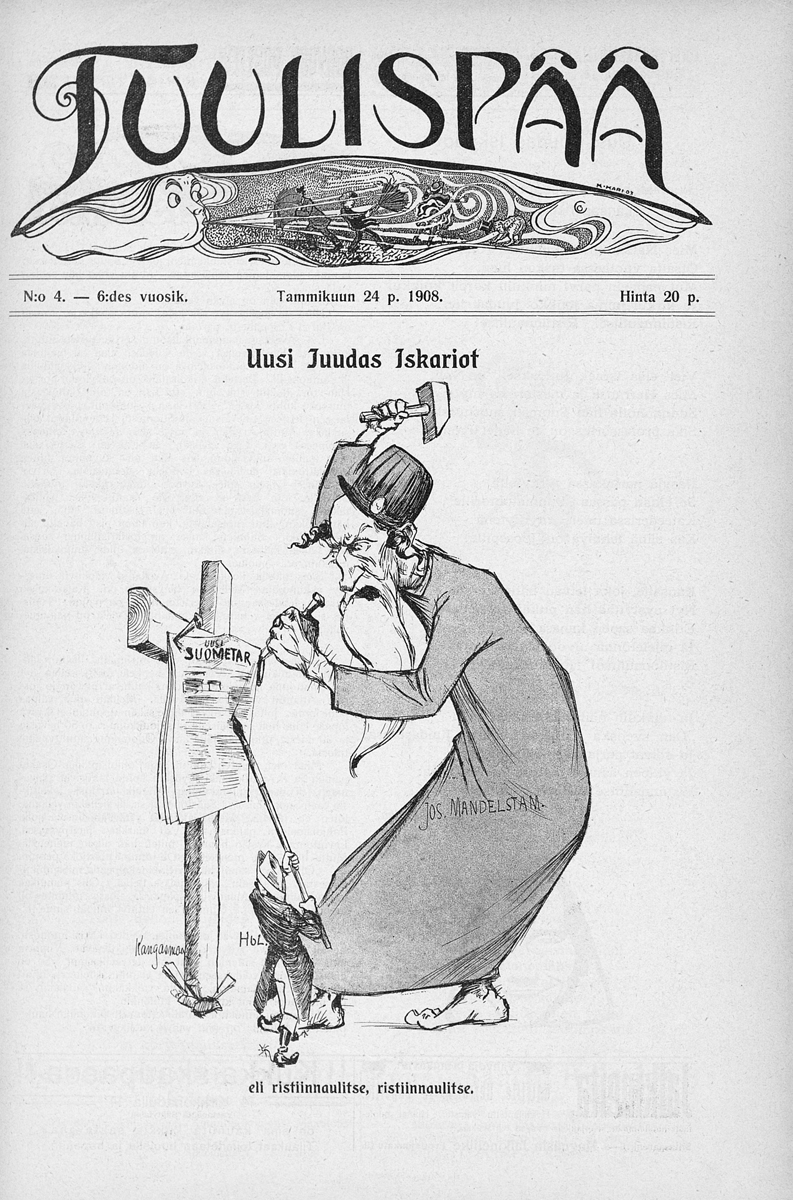 [Speaker Notes: Tuulispää № 4 24.01.1908]
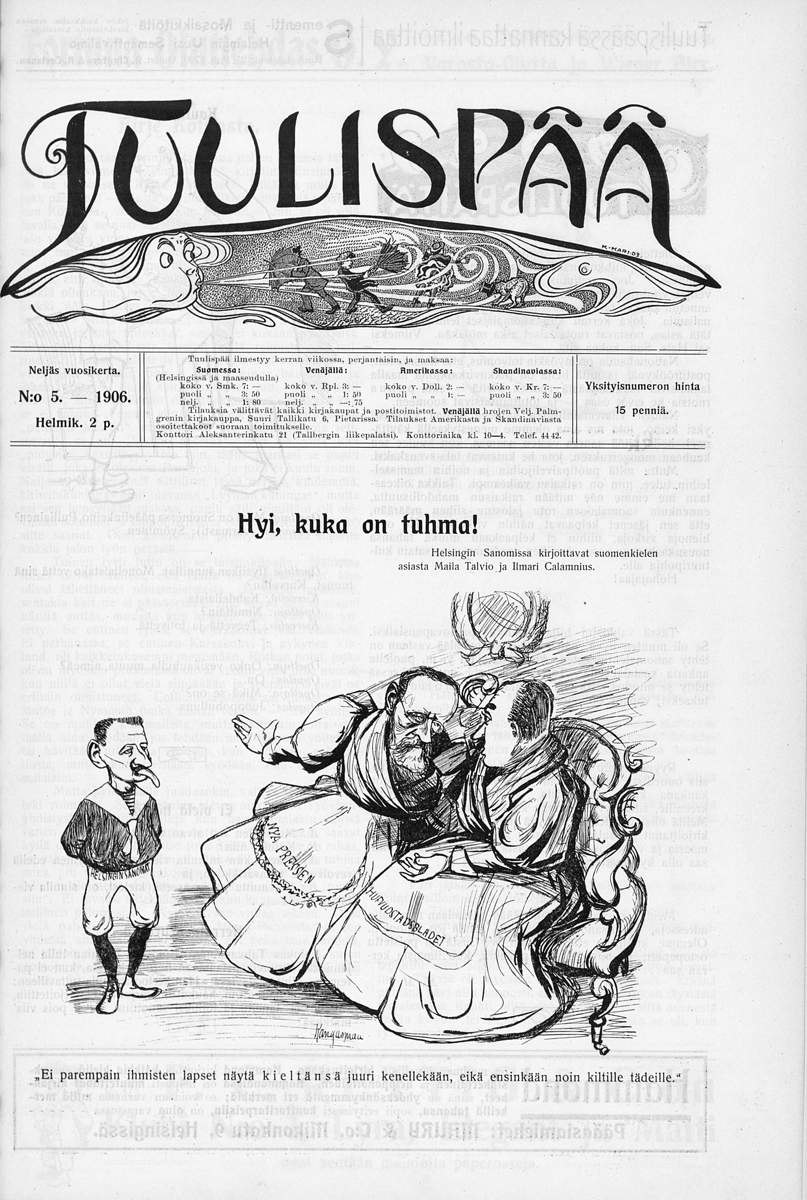 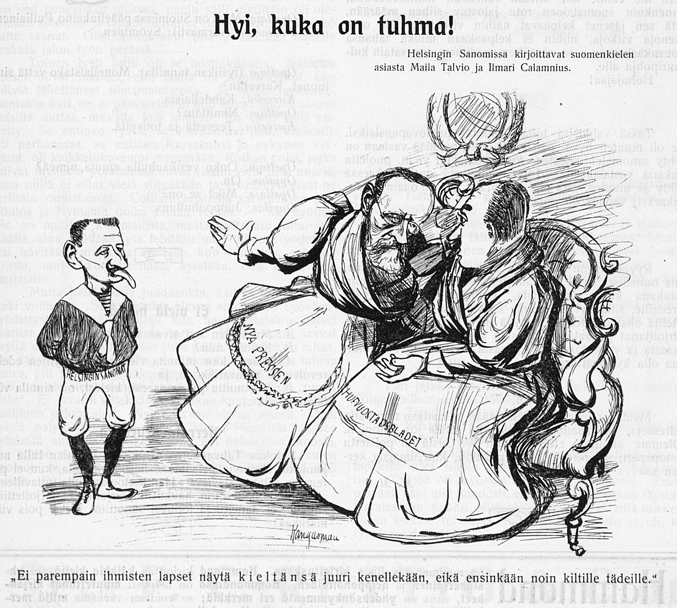 [Speaker Notes: Tuulispää № 5 02.02.1906]
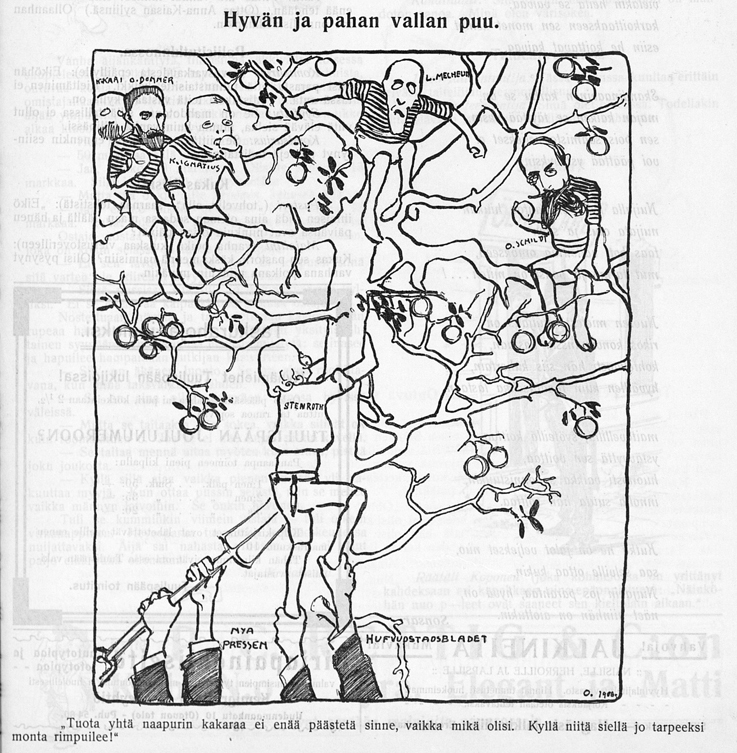 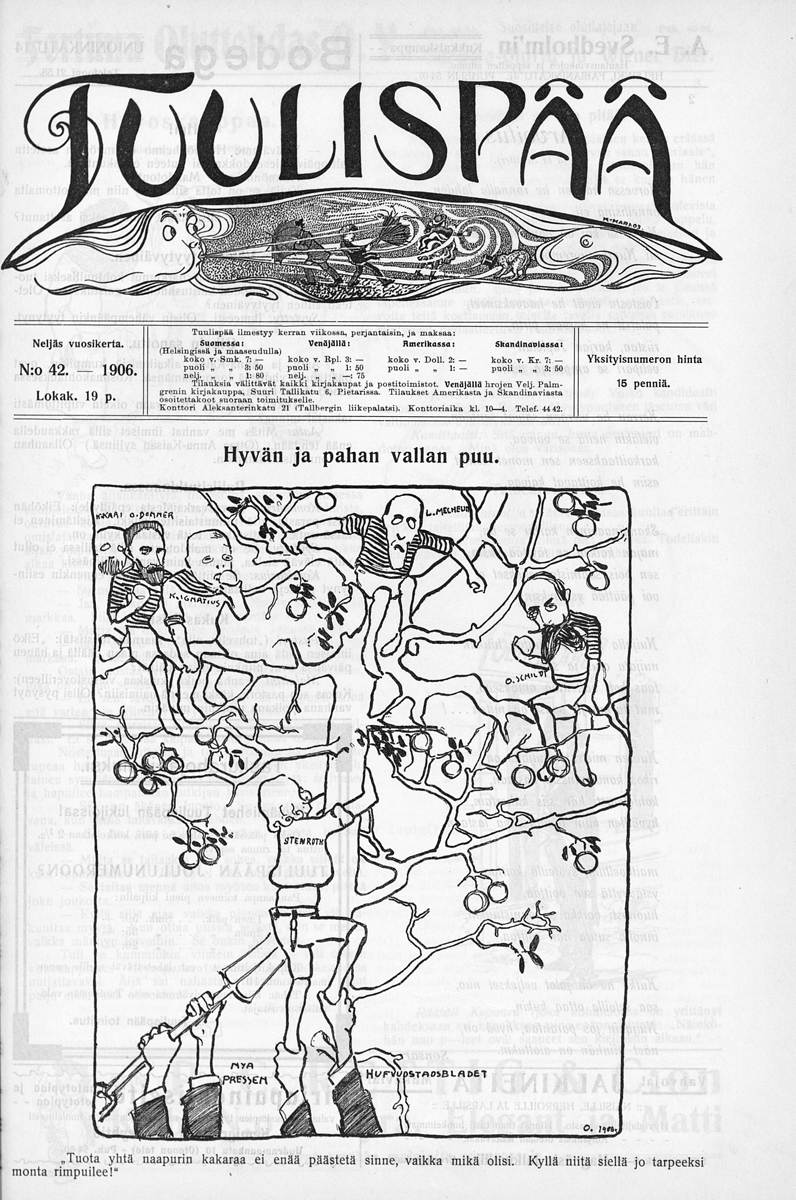 [Speaker Notes: Tuulispää № 42 19.10.1906]
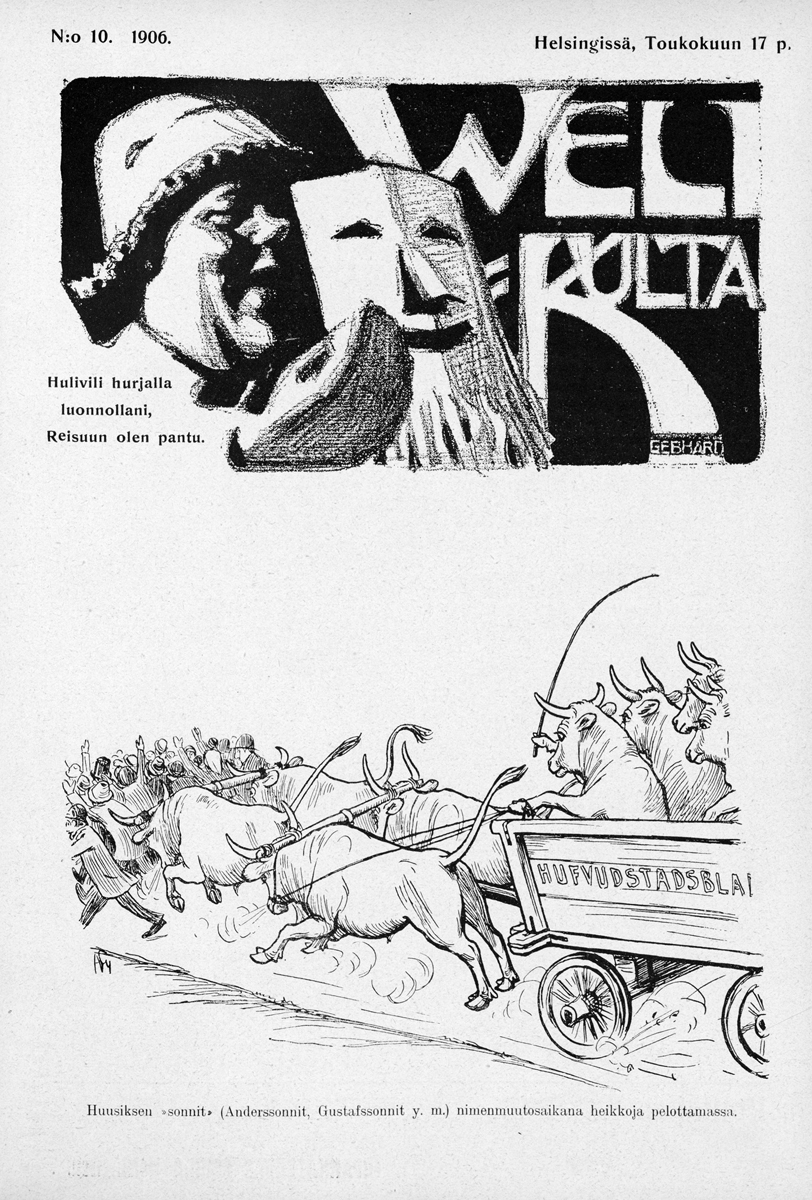 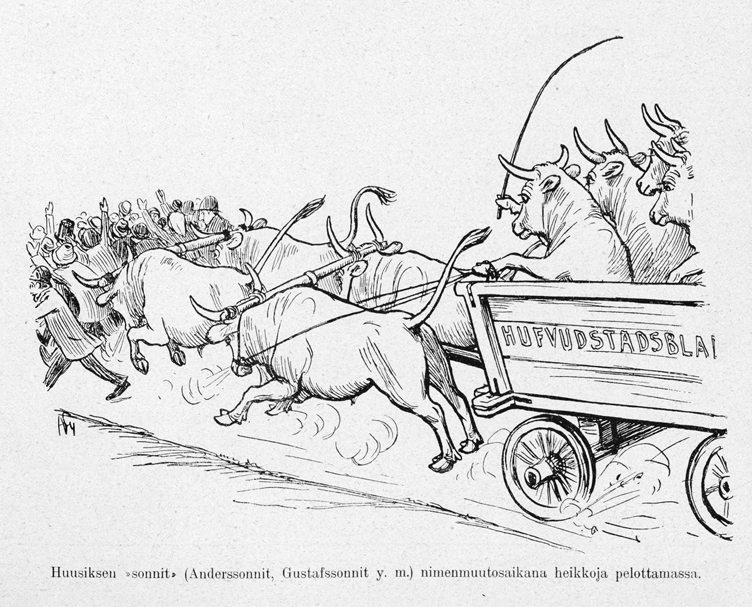 [Speaker Notes: Velikulta № 10 17.05.1906]
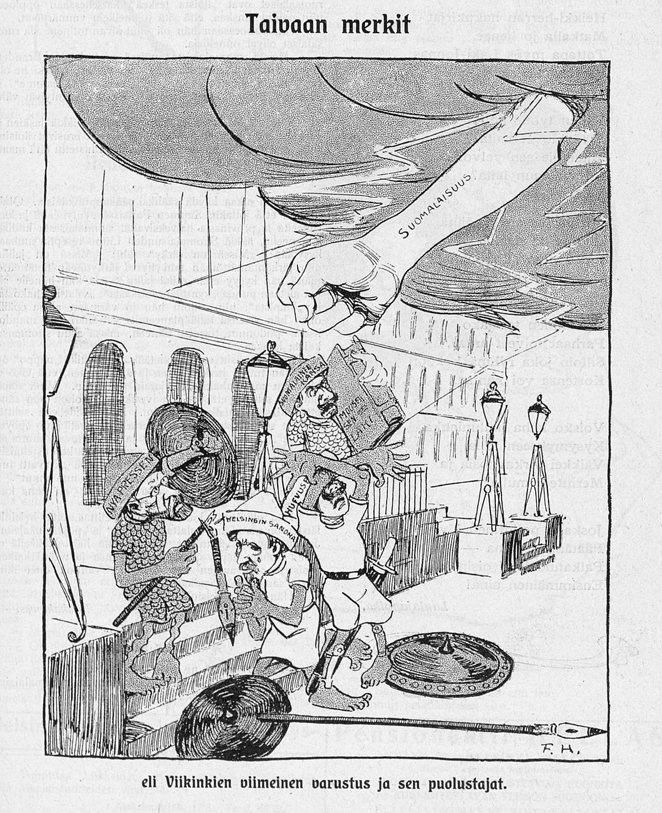 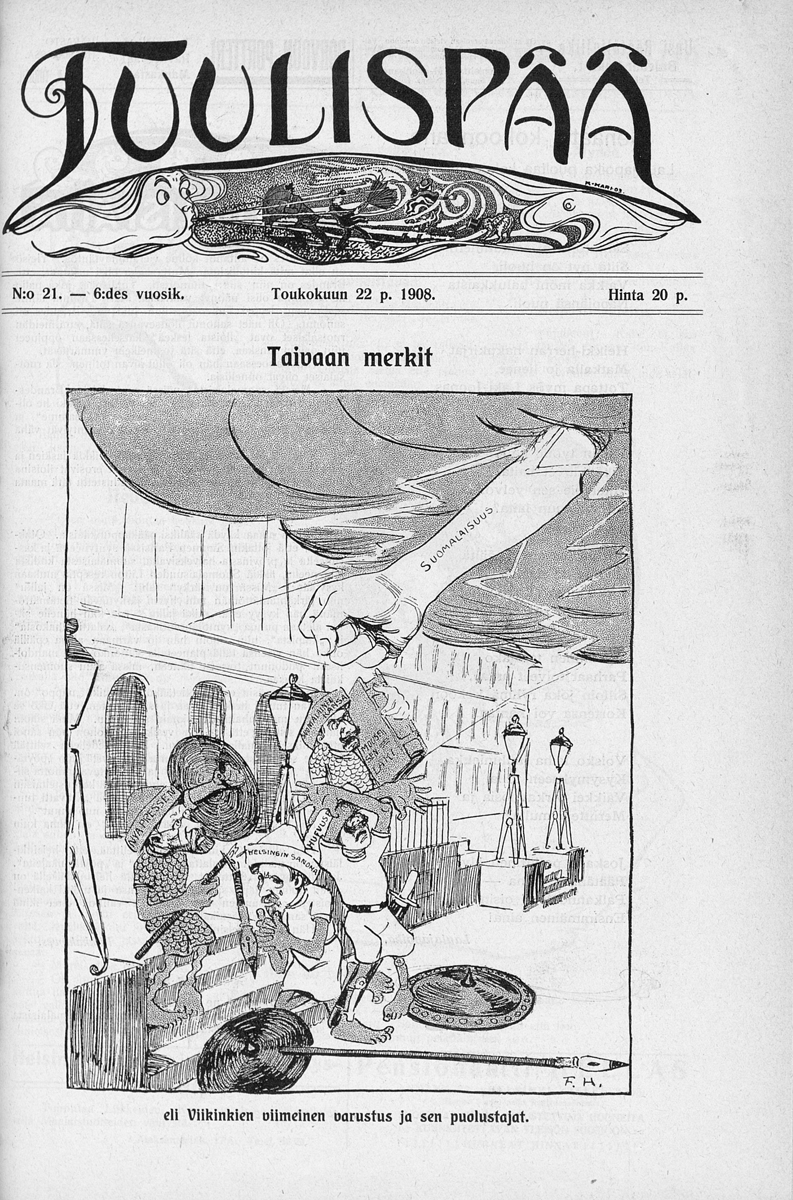 [Speaker Notes: Tuulispää № 21 22.05.1908]
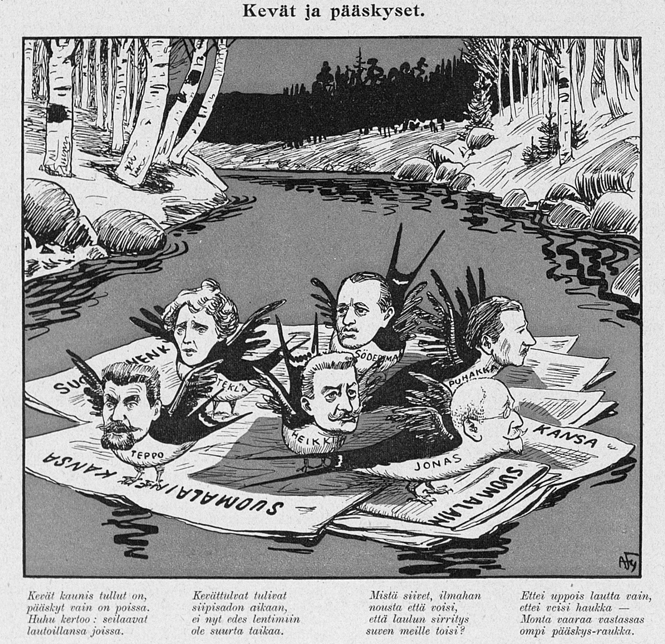 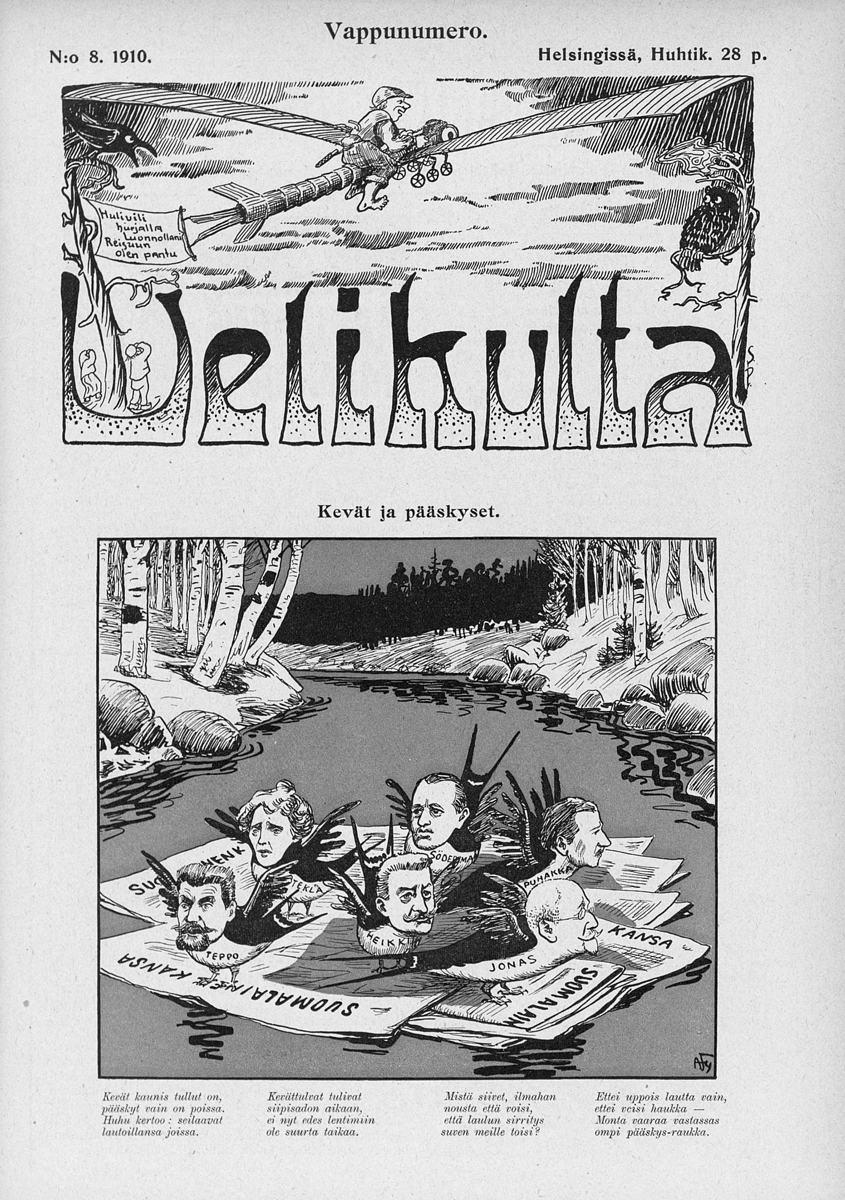 [Speaker Notes: Velikulta № 8 28.04.1910]
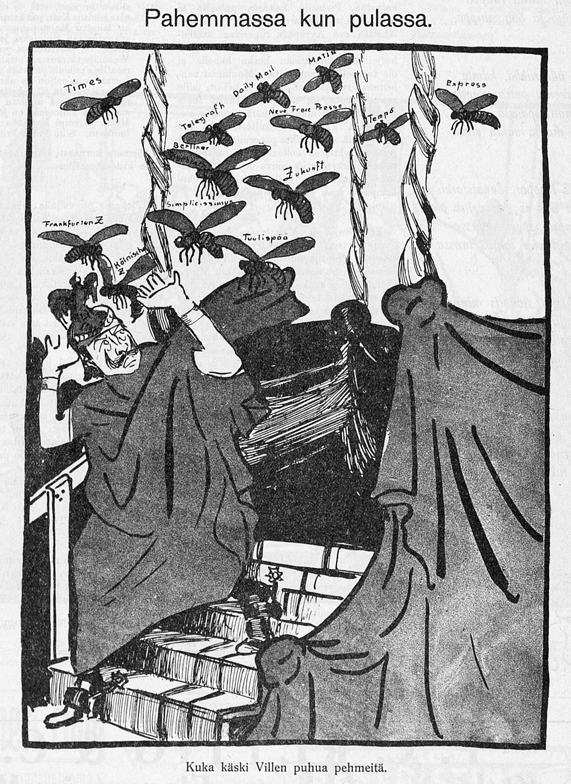 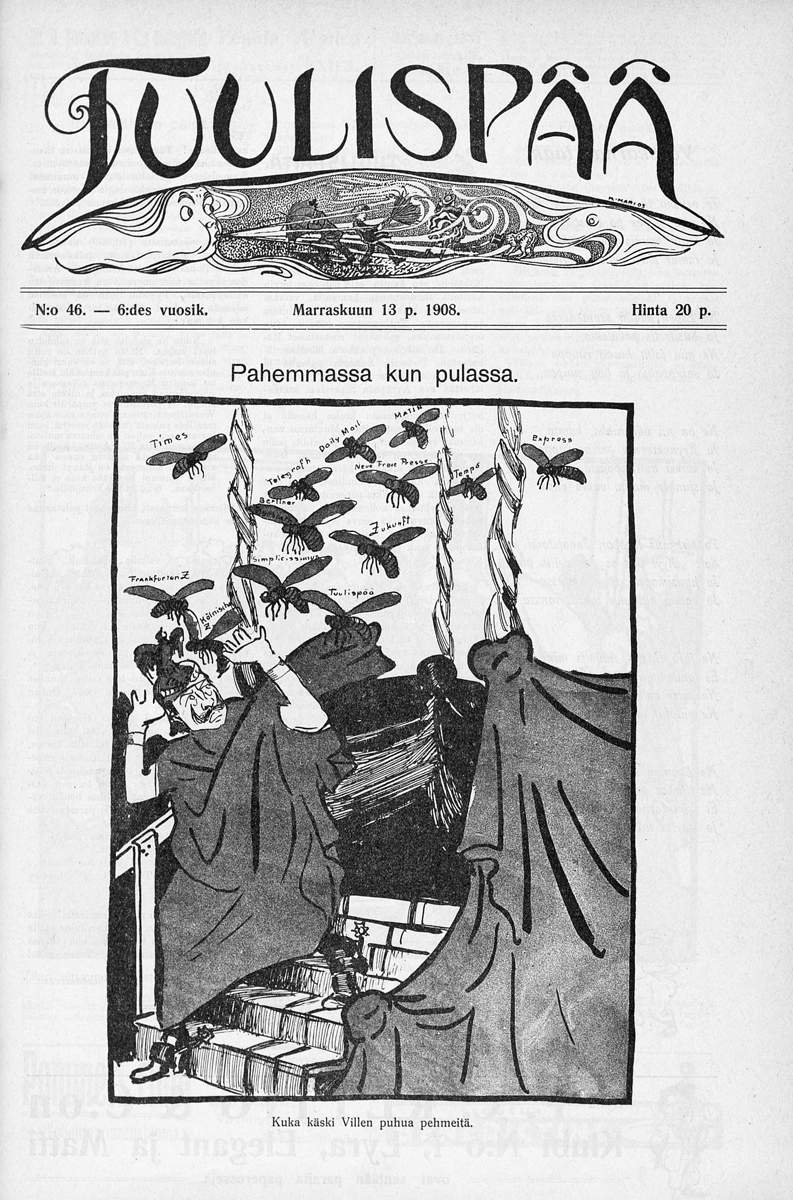 [Speaker Notes: Tuulispää № 46 13.11.1908]
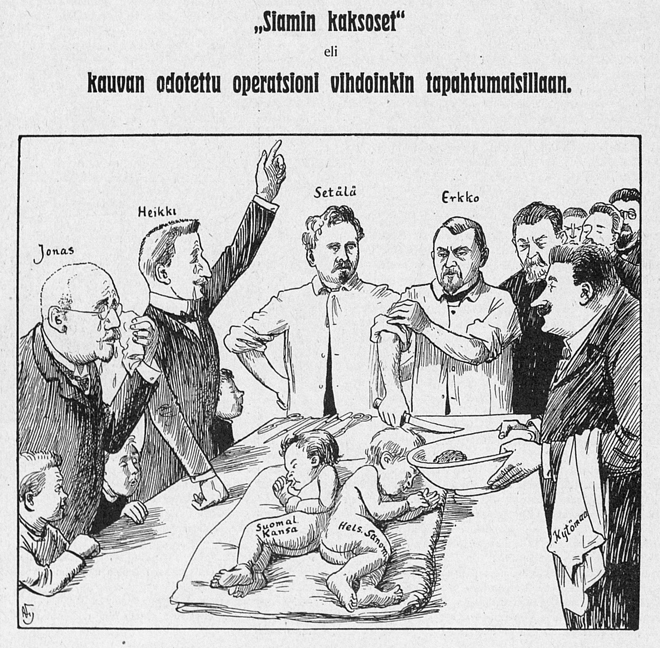 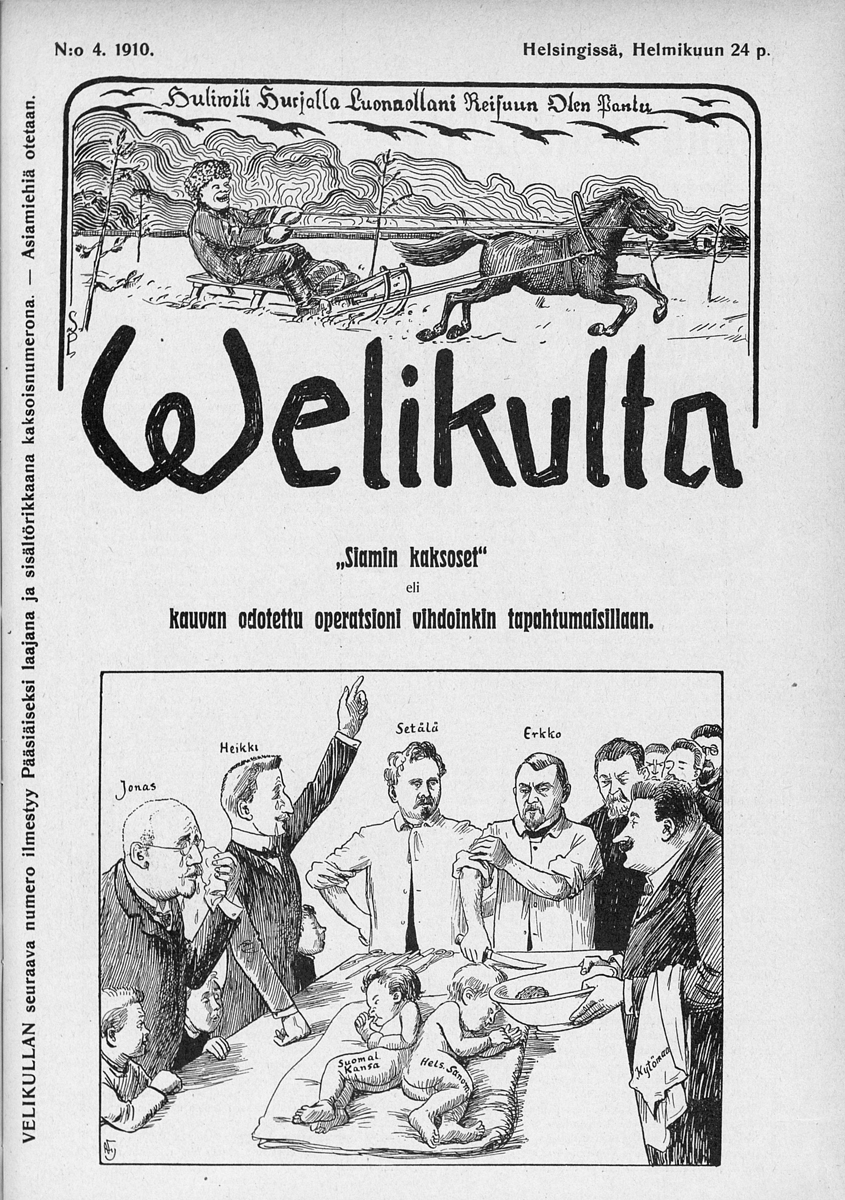 [Speaker Notes: Velikulta № 4 24.02.1910]
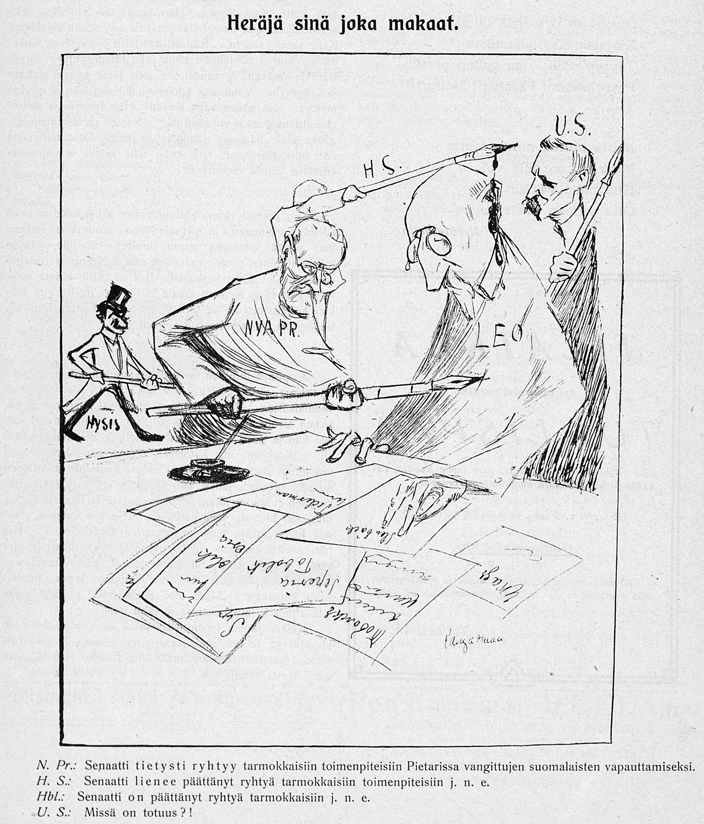 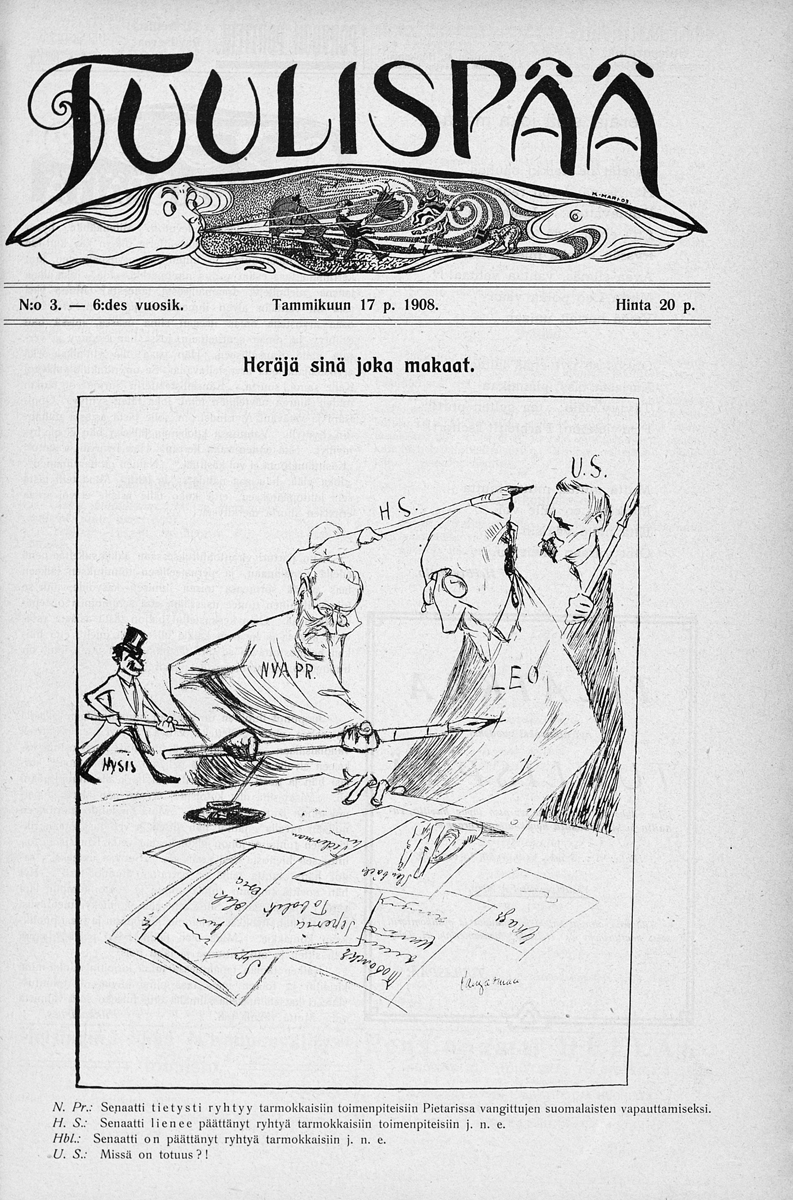 [Speaker Notes: Tuulispää № 3 17.01.1908]
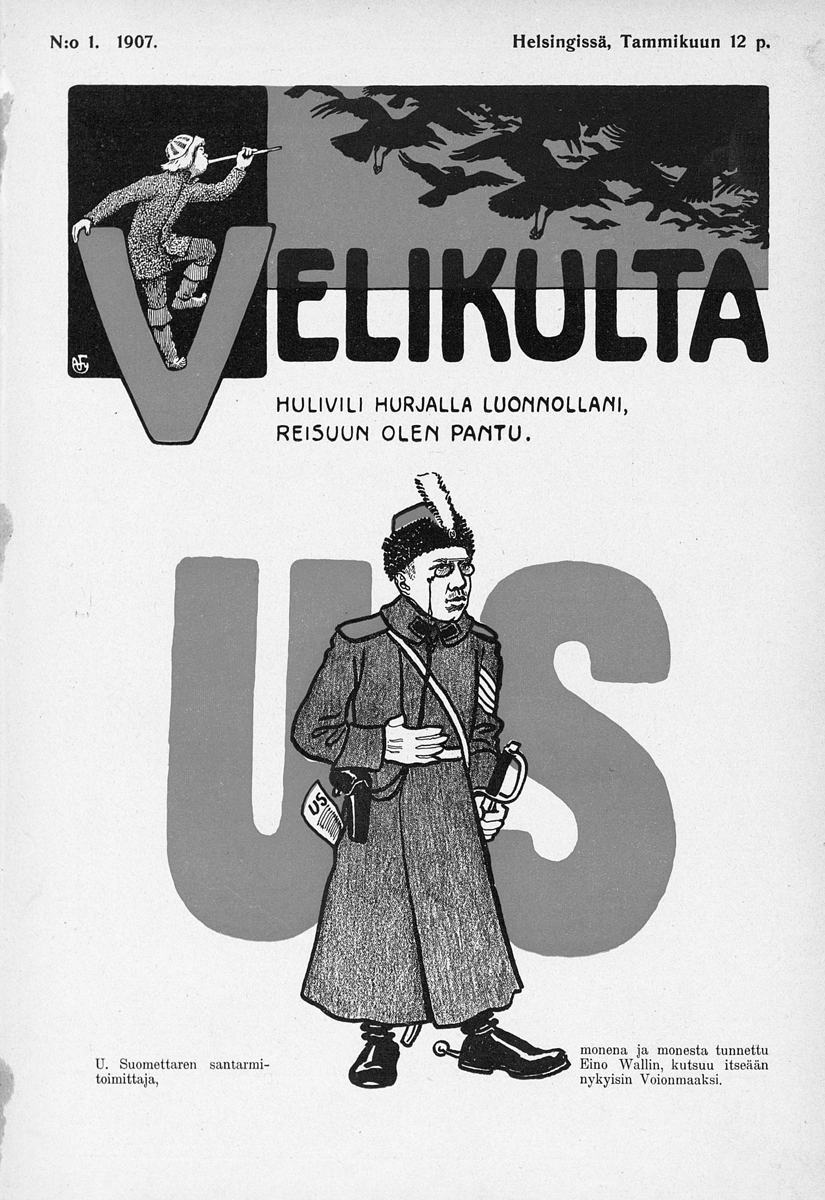 [Speaker Notes: Velikulta № 1 12.01.1907 стр. 4]
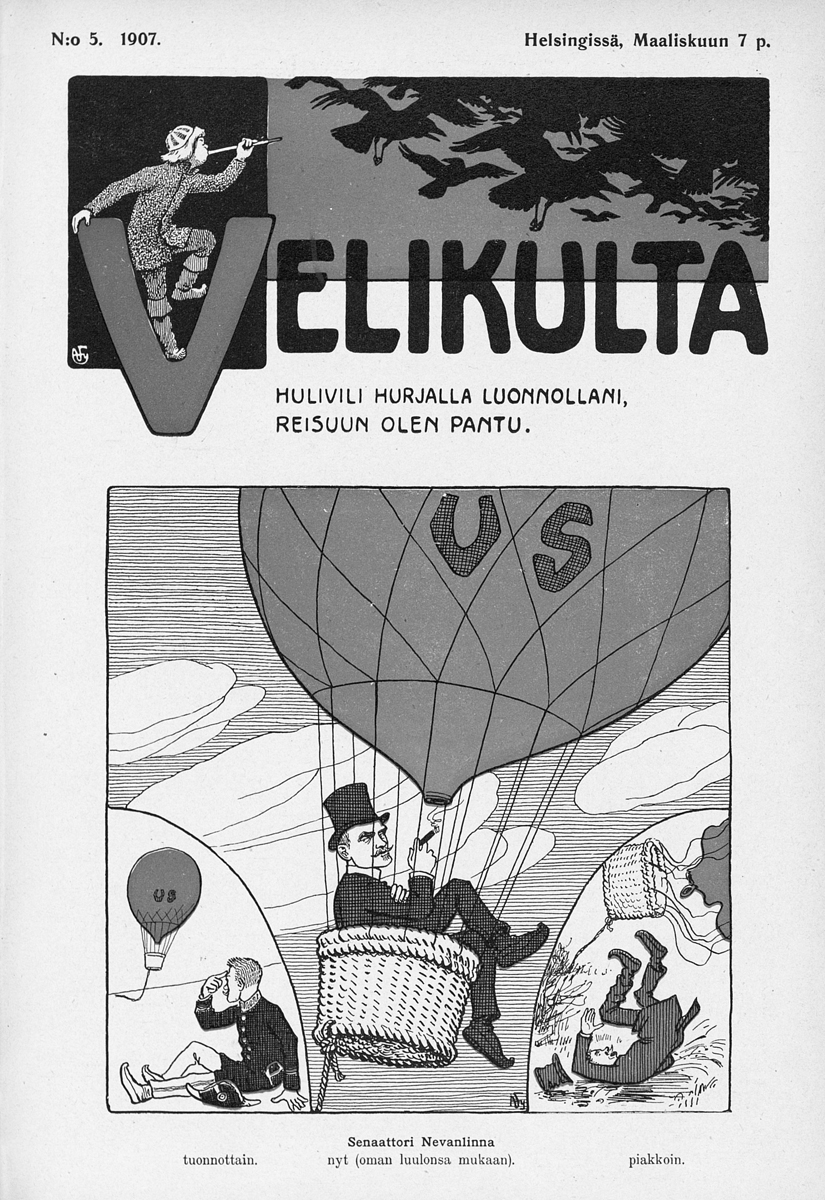 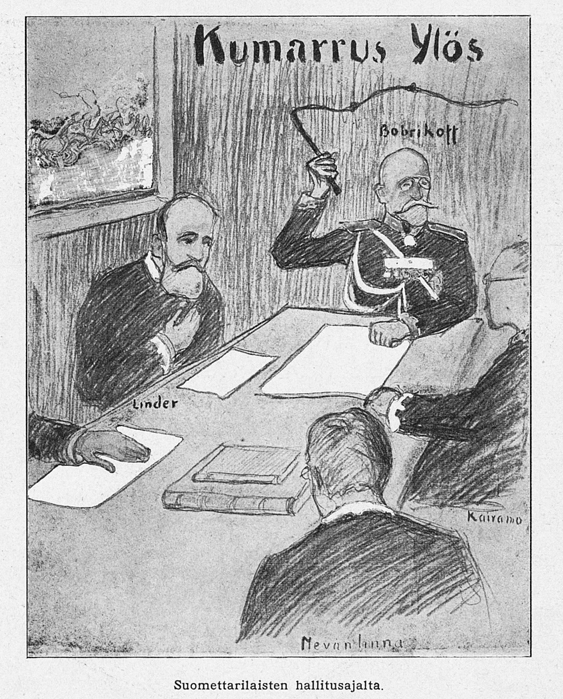 [Speaker Notes: Velikulta № 5 07.03.1907  Velikulta № 5 07.03.1907 стр. 2]
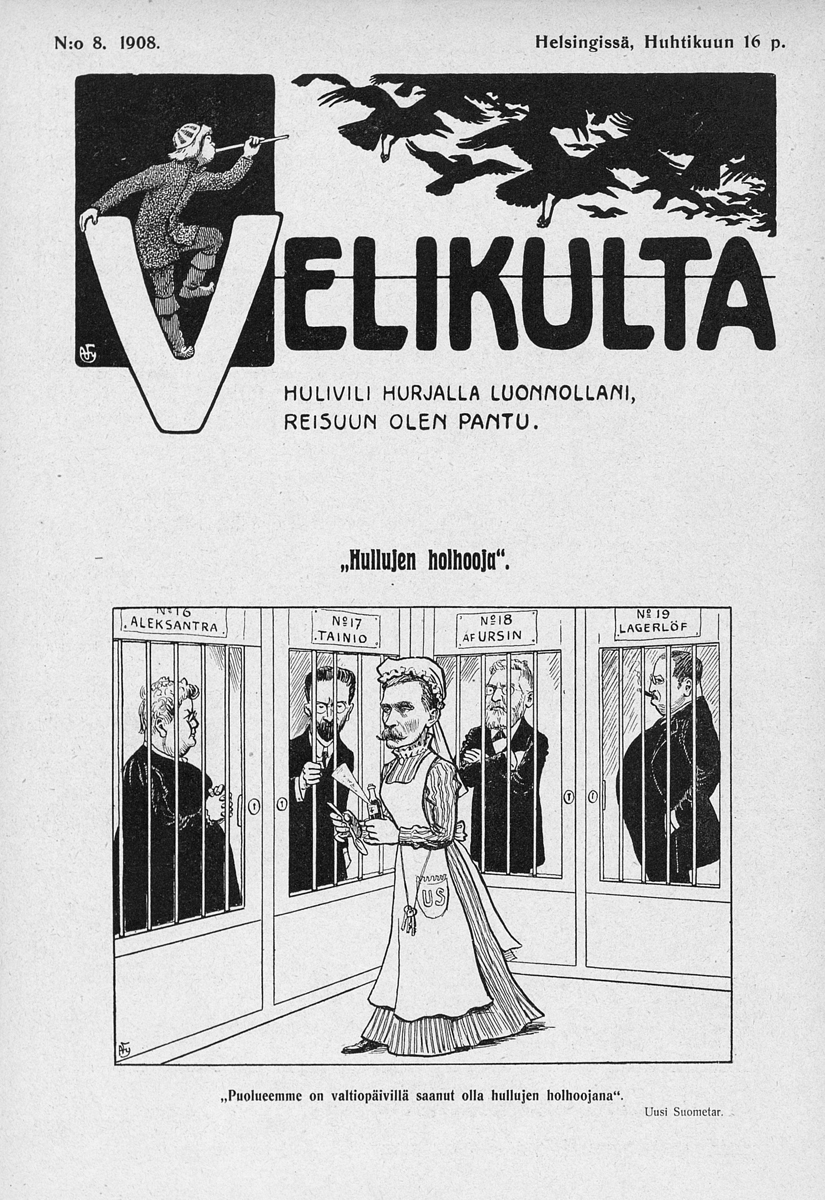 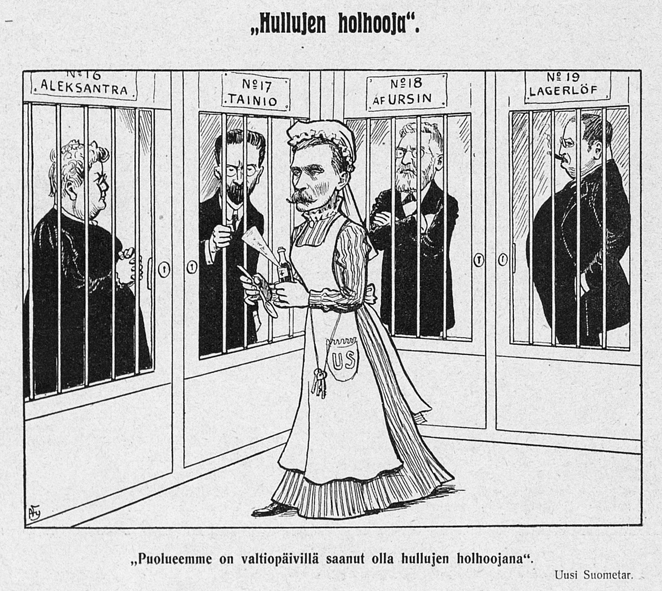 [Speaker Notes: Velikulta № 8 16.04.1908]
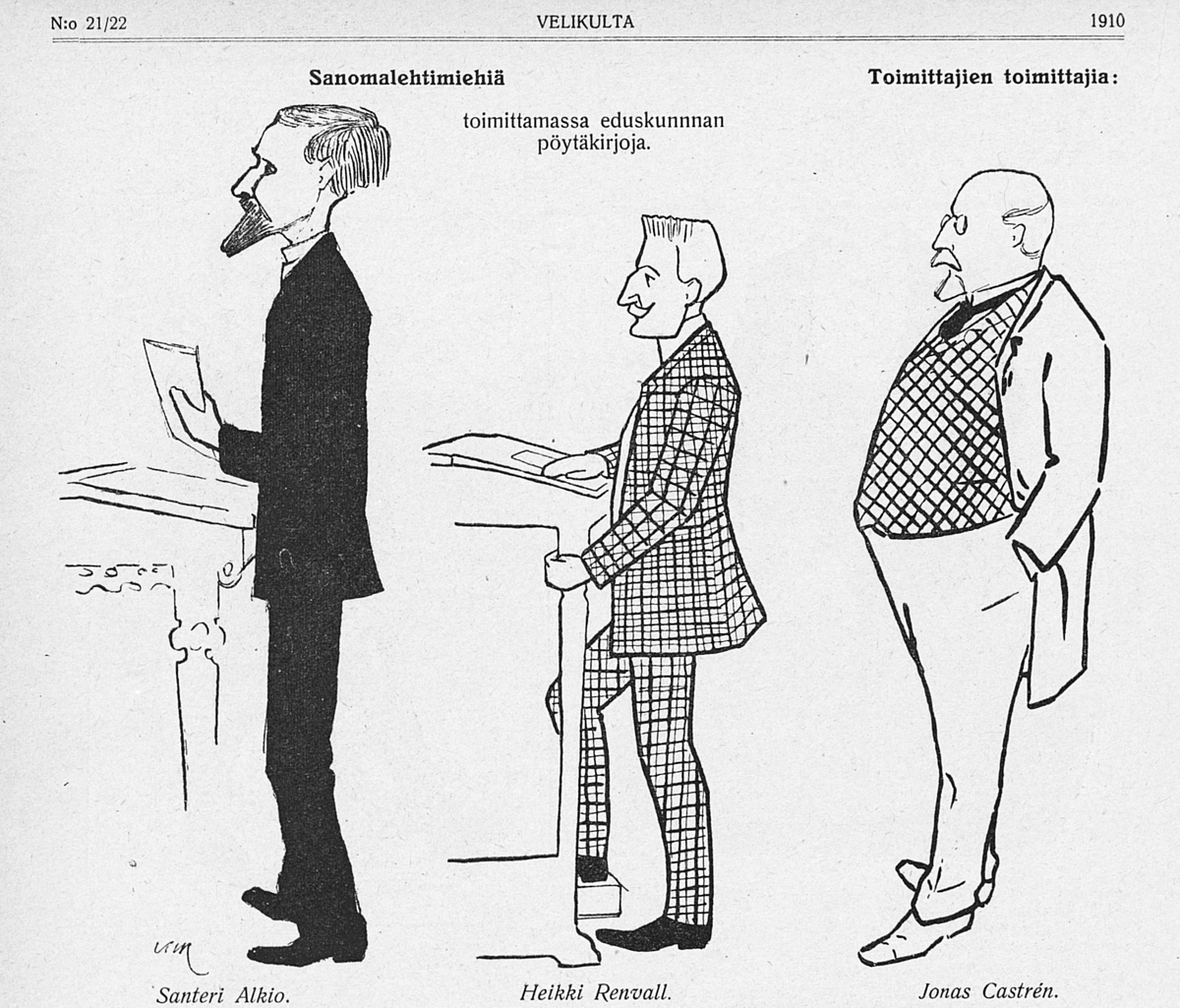 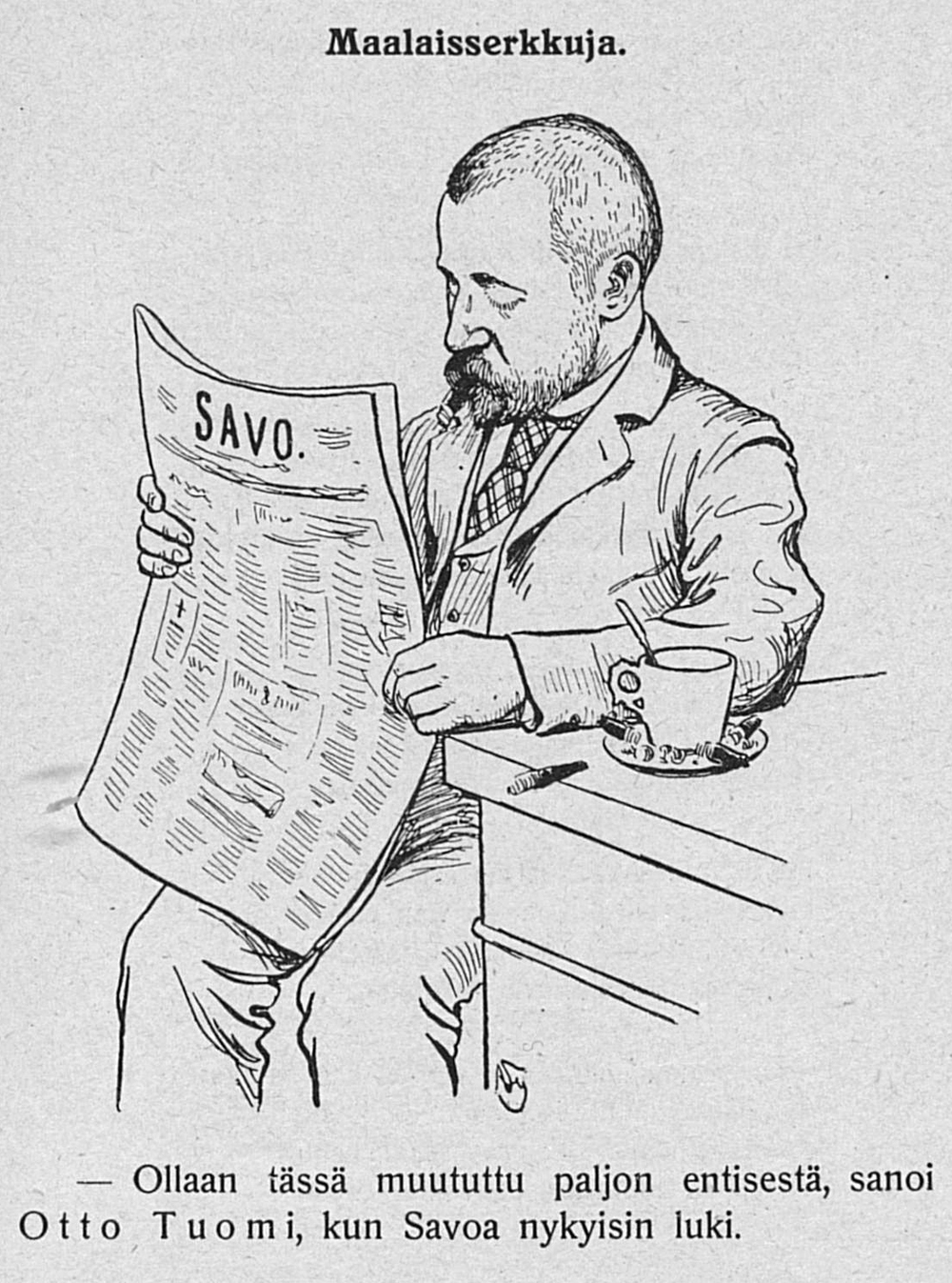 [Speaker Notes: Velikulta № 22 10.11.1910  стр. 4 и стр. 8]
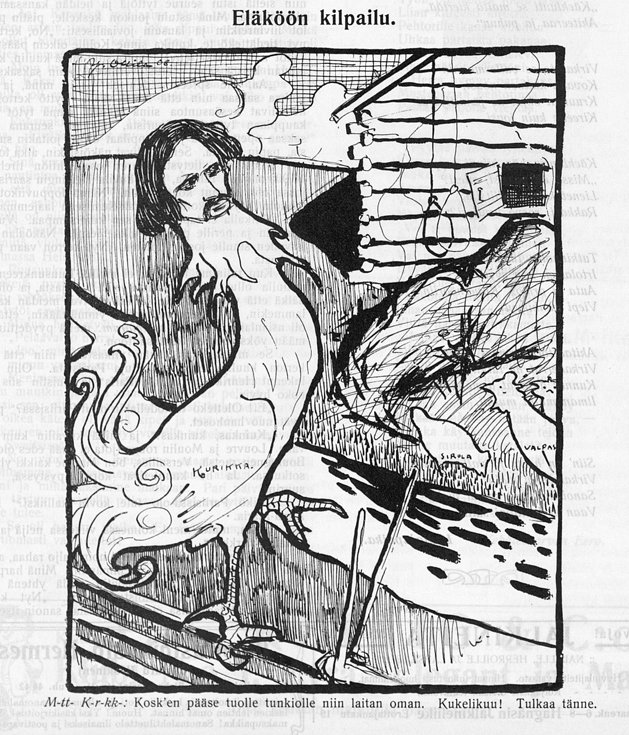 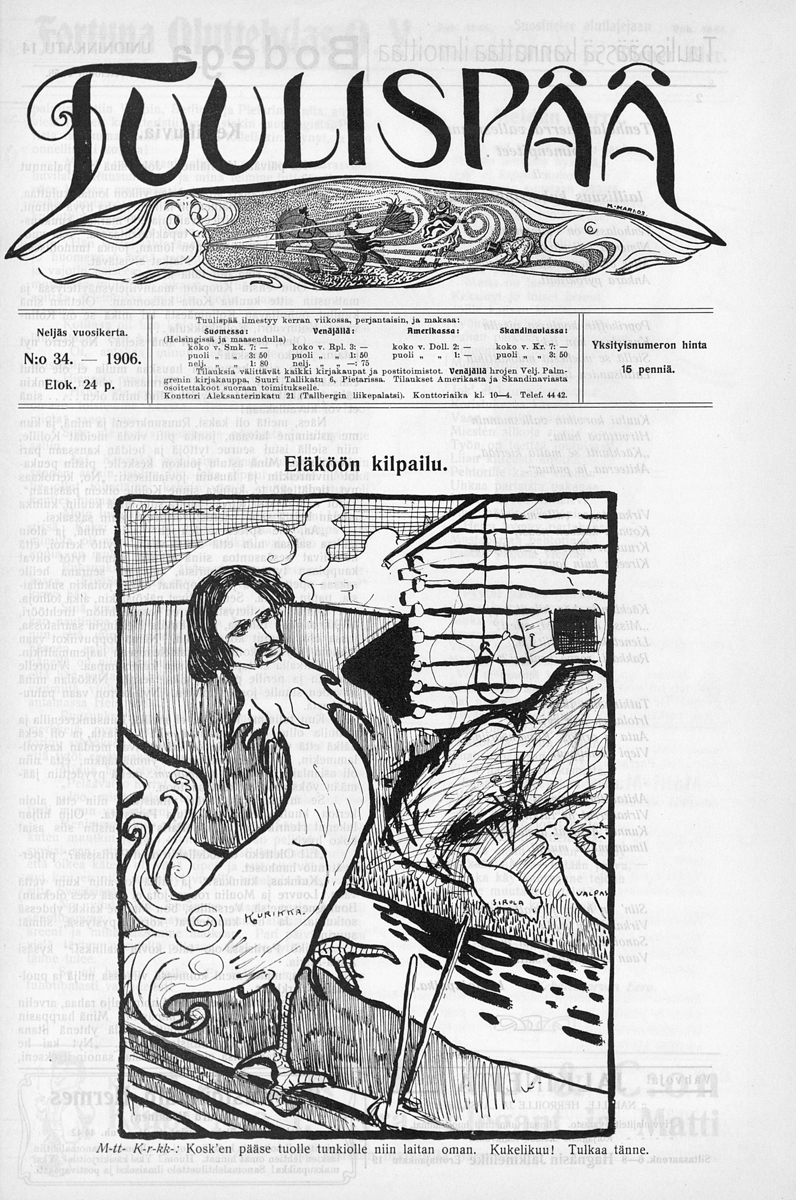 [Speaker Notes: Tuulispää № 34 24.08.1906]
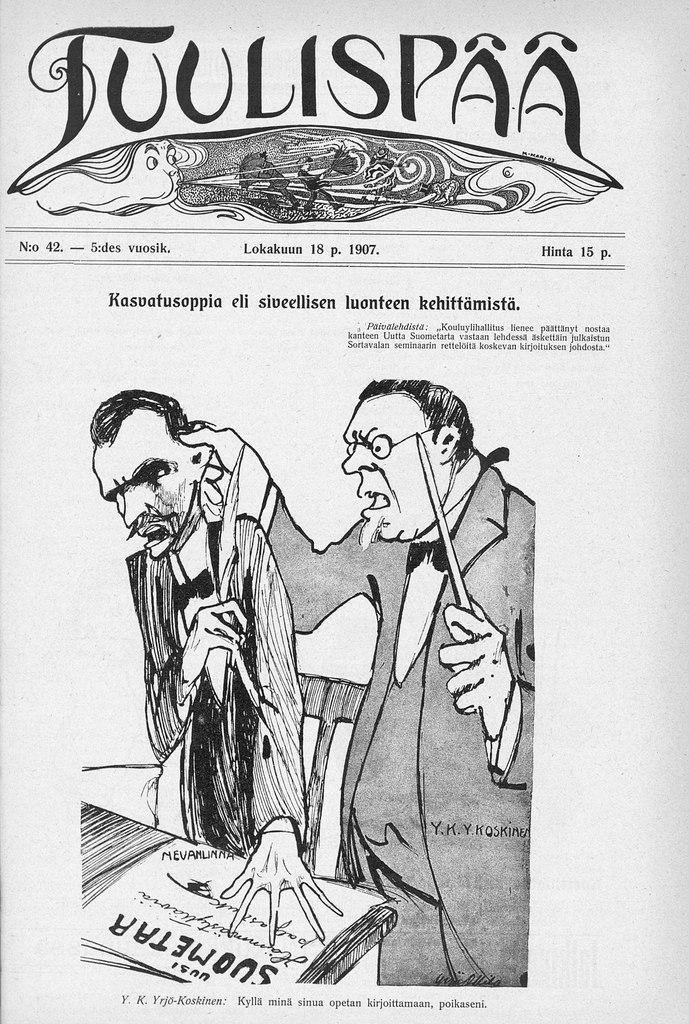 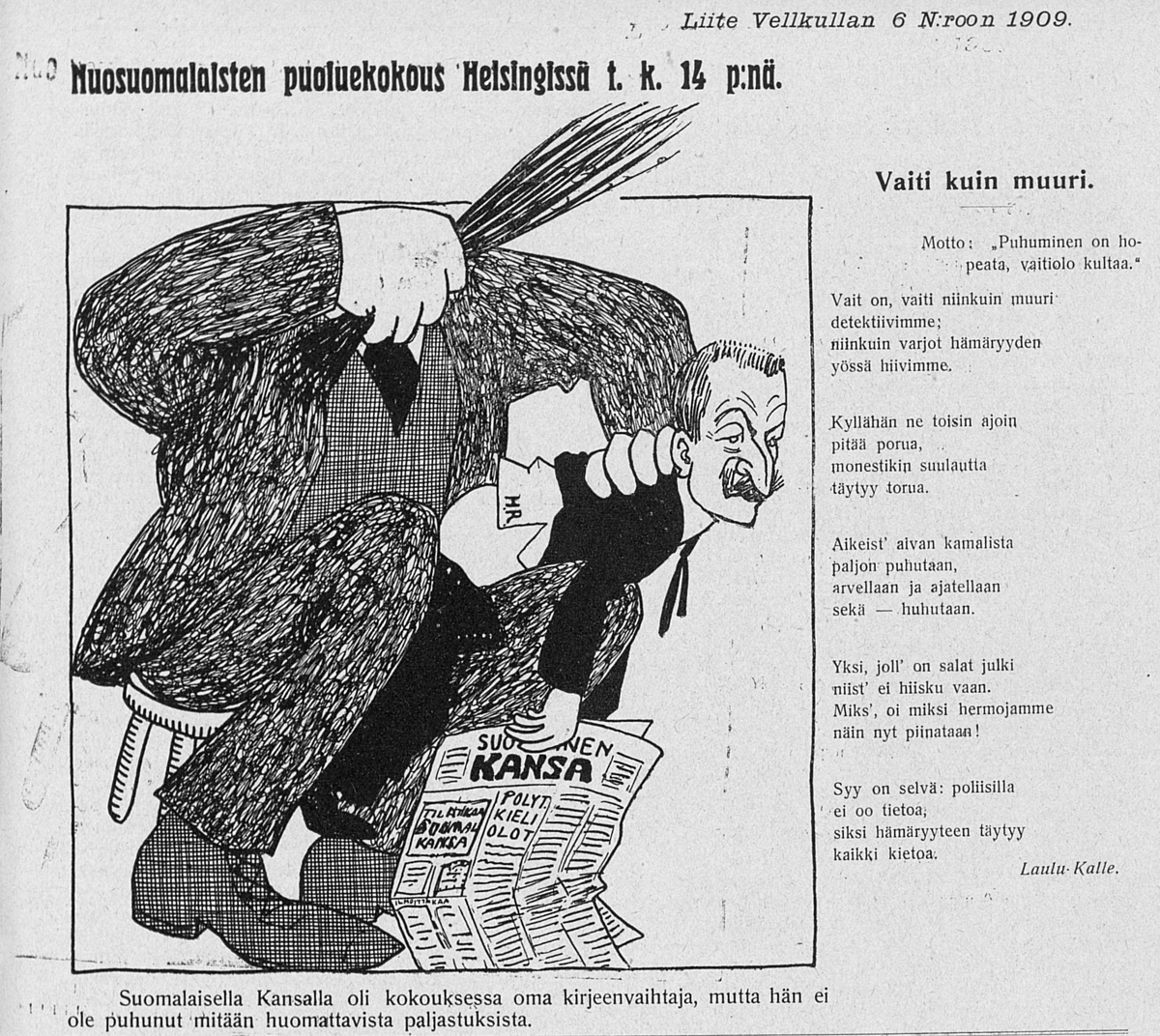 [Speaker Notes: Velikulta № 6 26.03.1909 стр. 5]
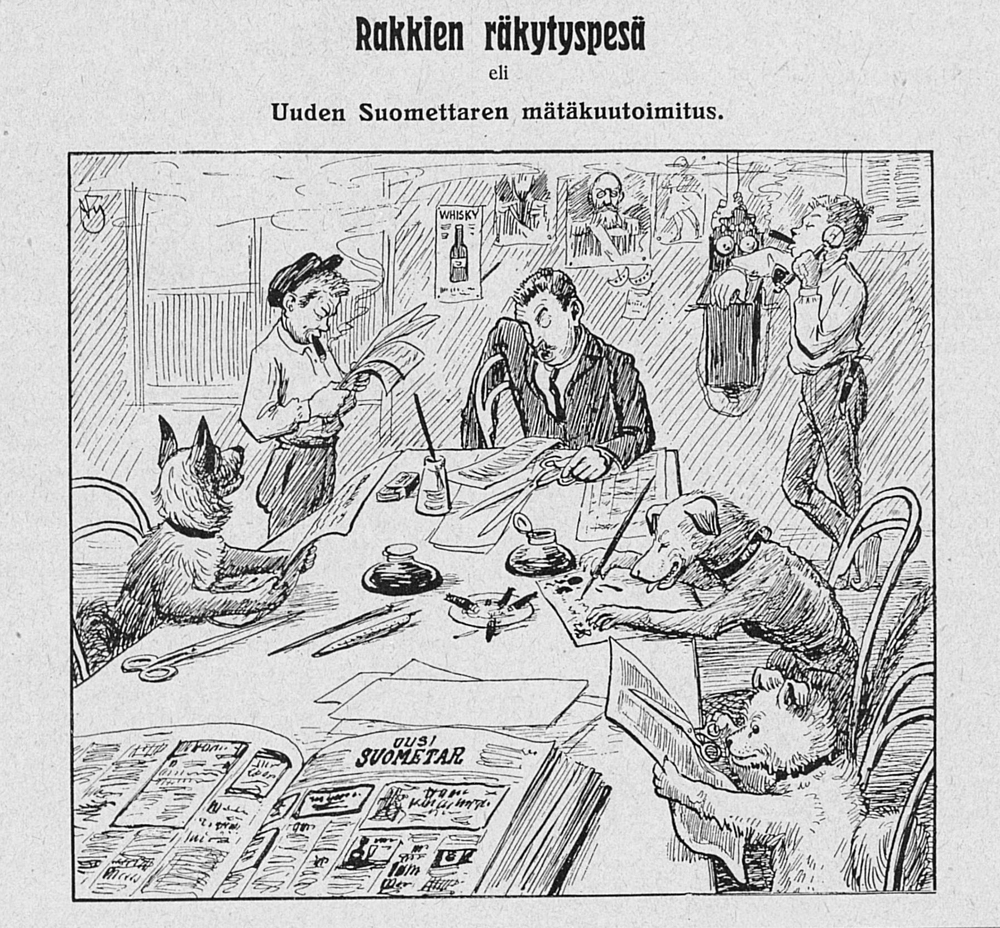 [Speaker Notes: Velikulta № 17 19.08.1909 стр. 4]
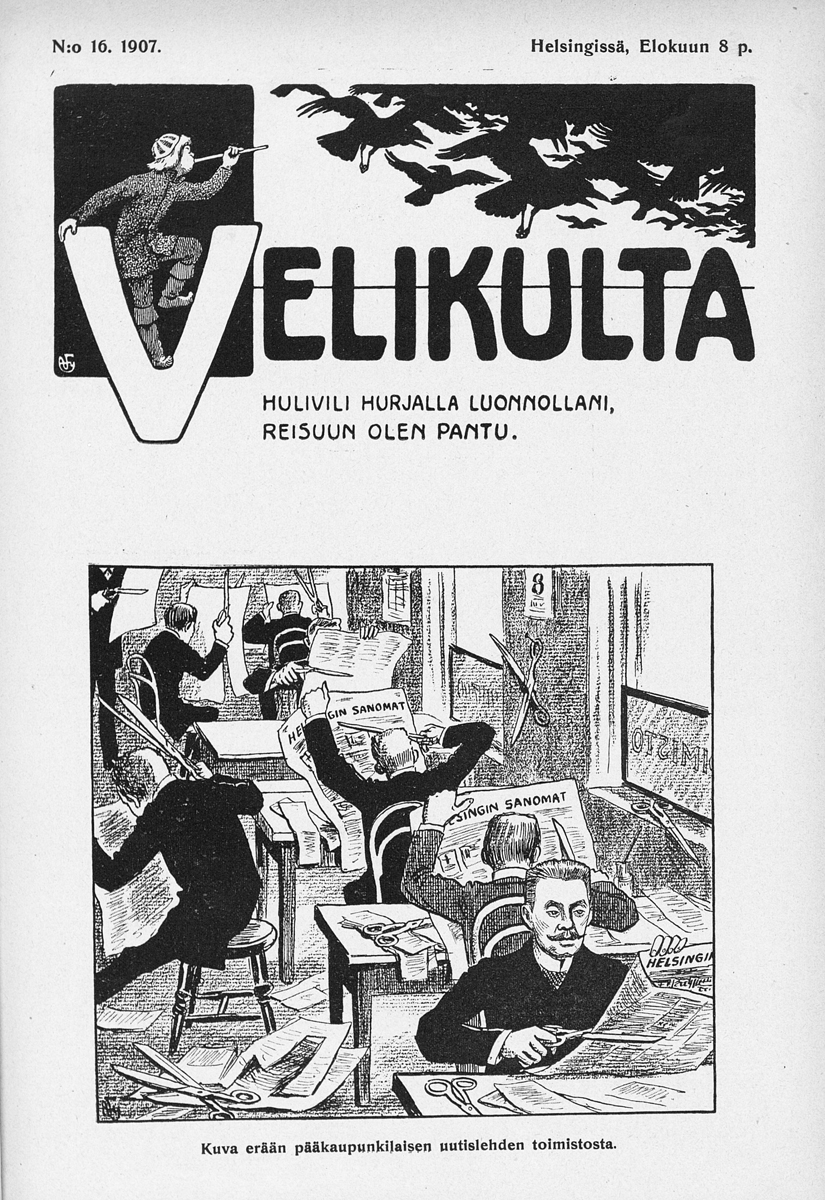 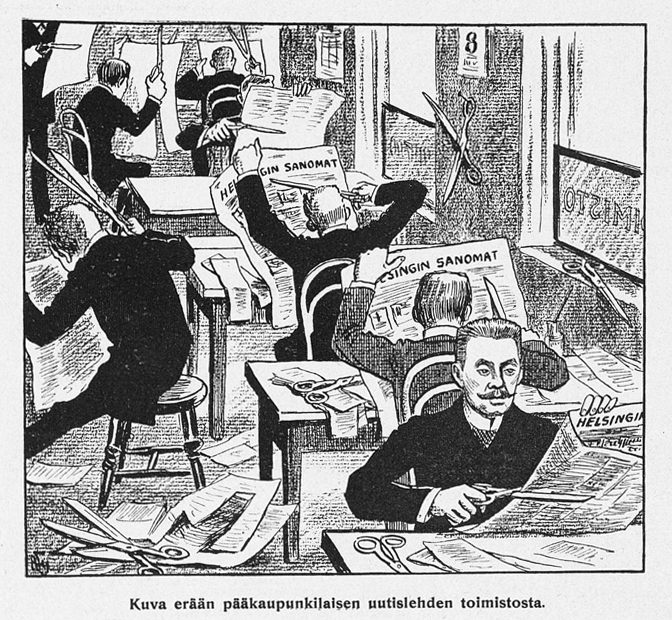 [Speaker Notes: Velikulta № 16 08.06.1907]
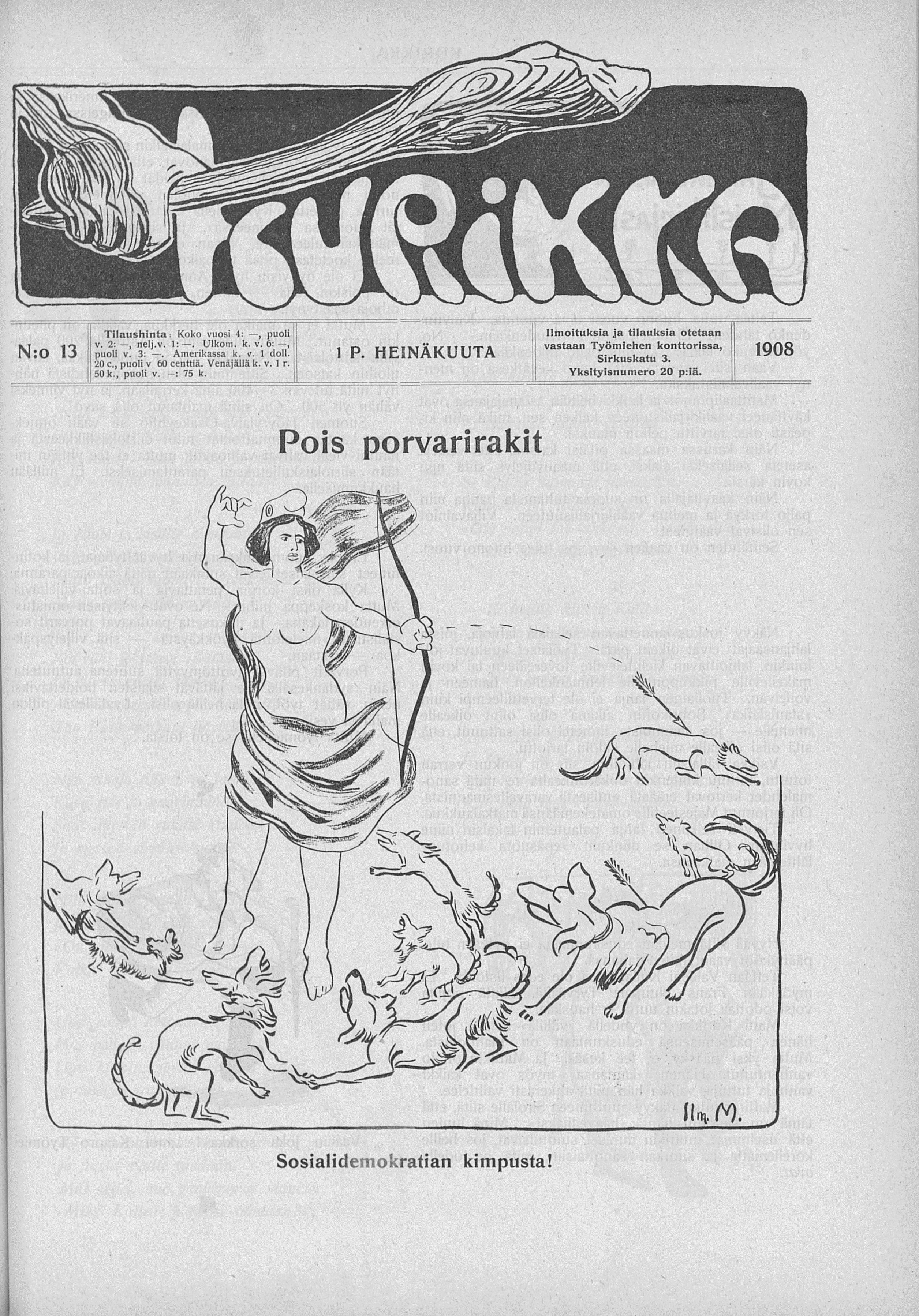 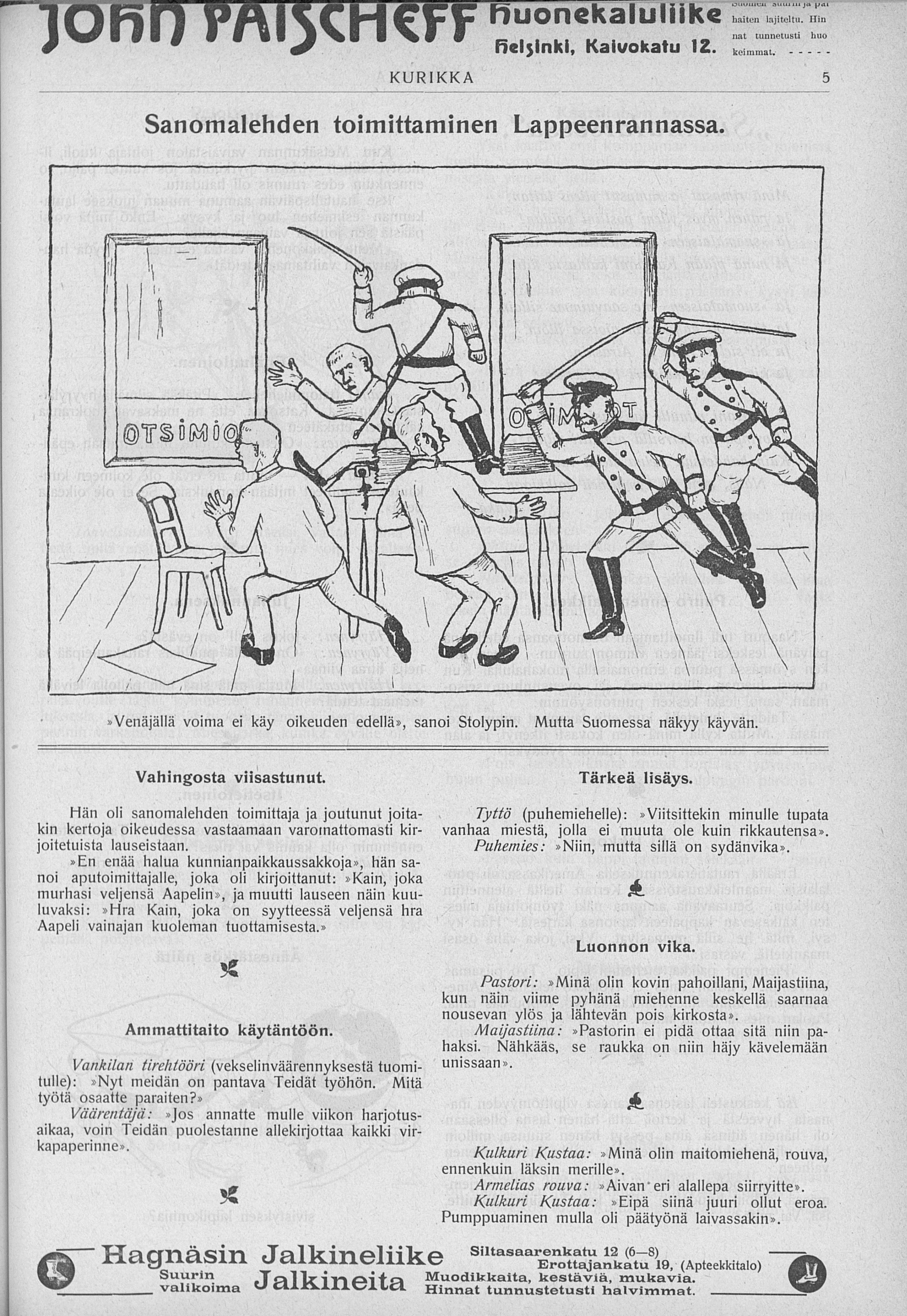 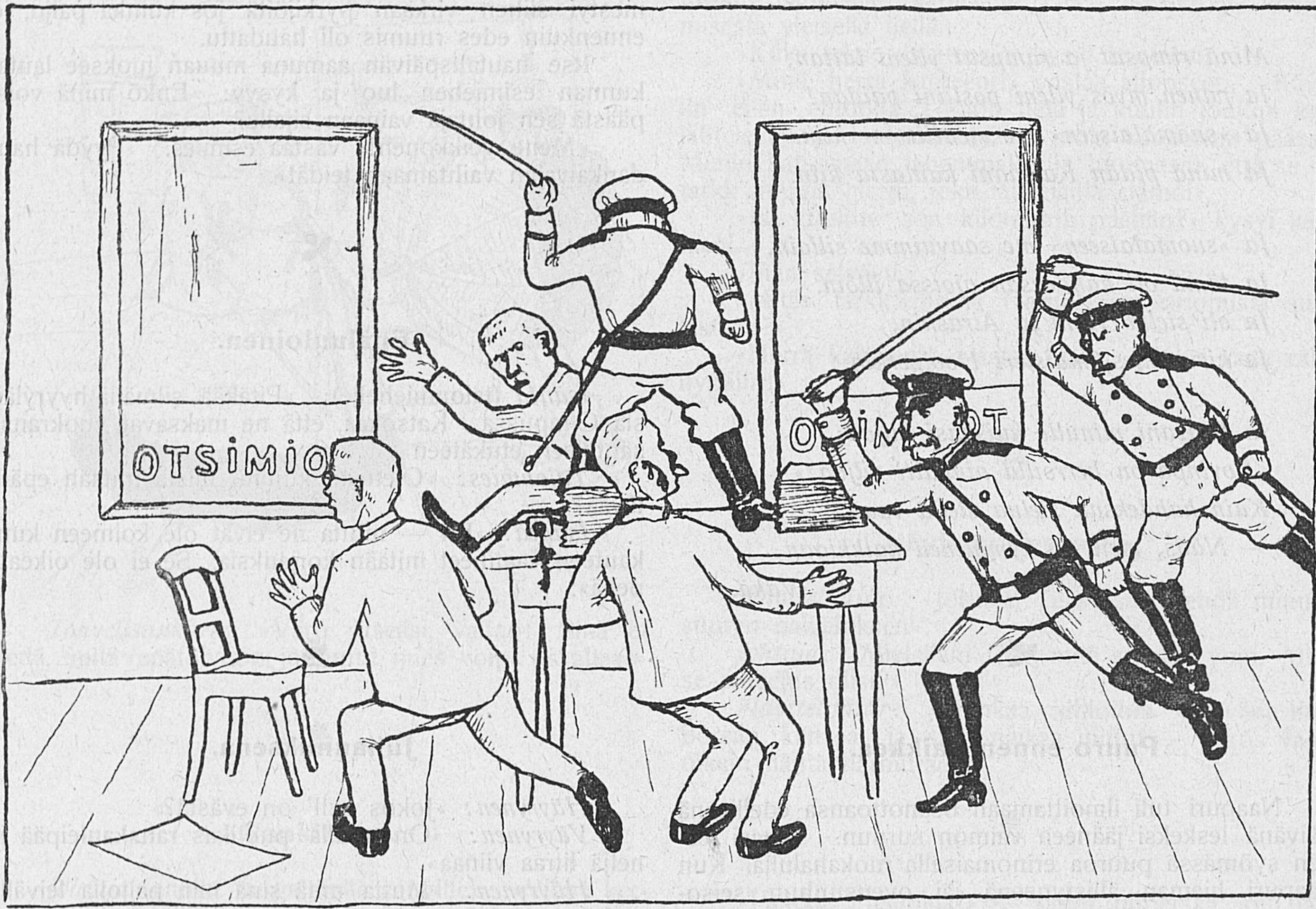 [Speaker Notes: 1908 № 13 01.07.1908]